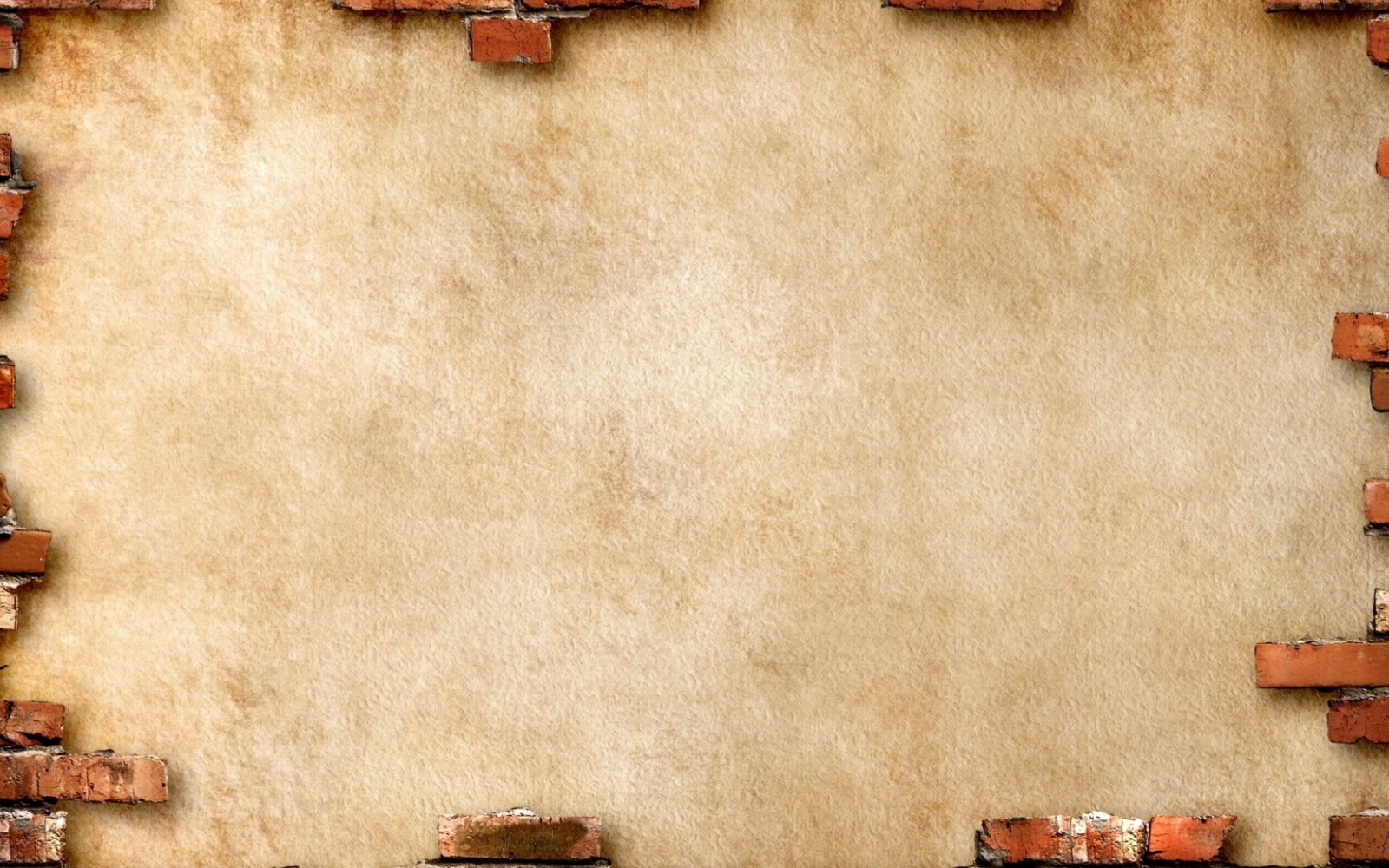 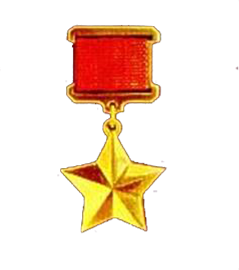 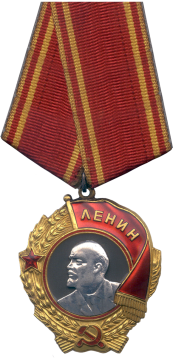 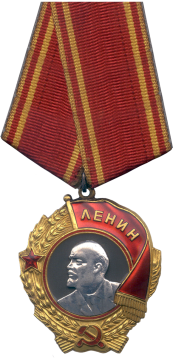 Город герой –            Ленинград
27 января 
1944 года
День ПОЛНОГО освобождения ЛЕНИНГРАДА
 от фашистской БЛОКАДЫ
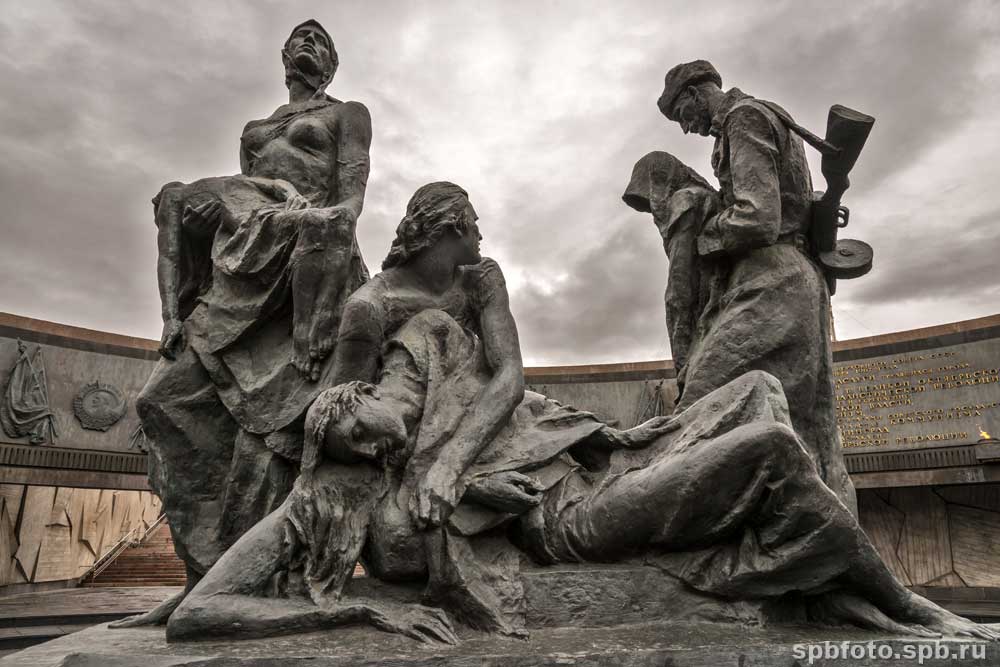 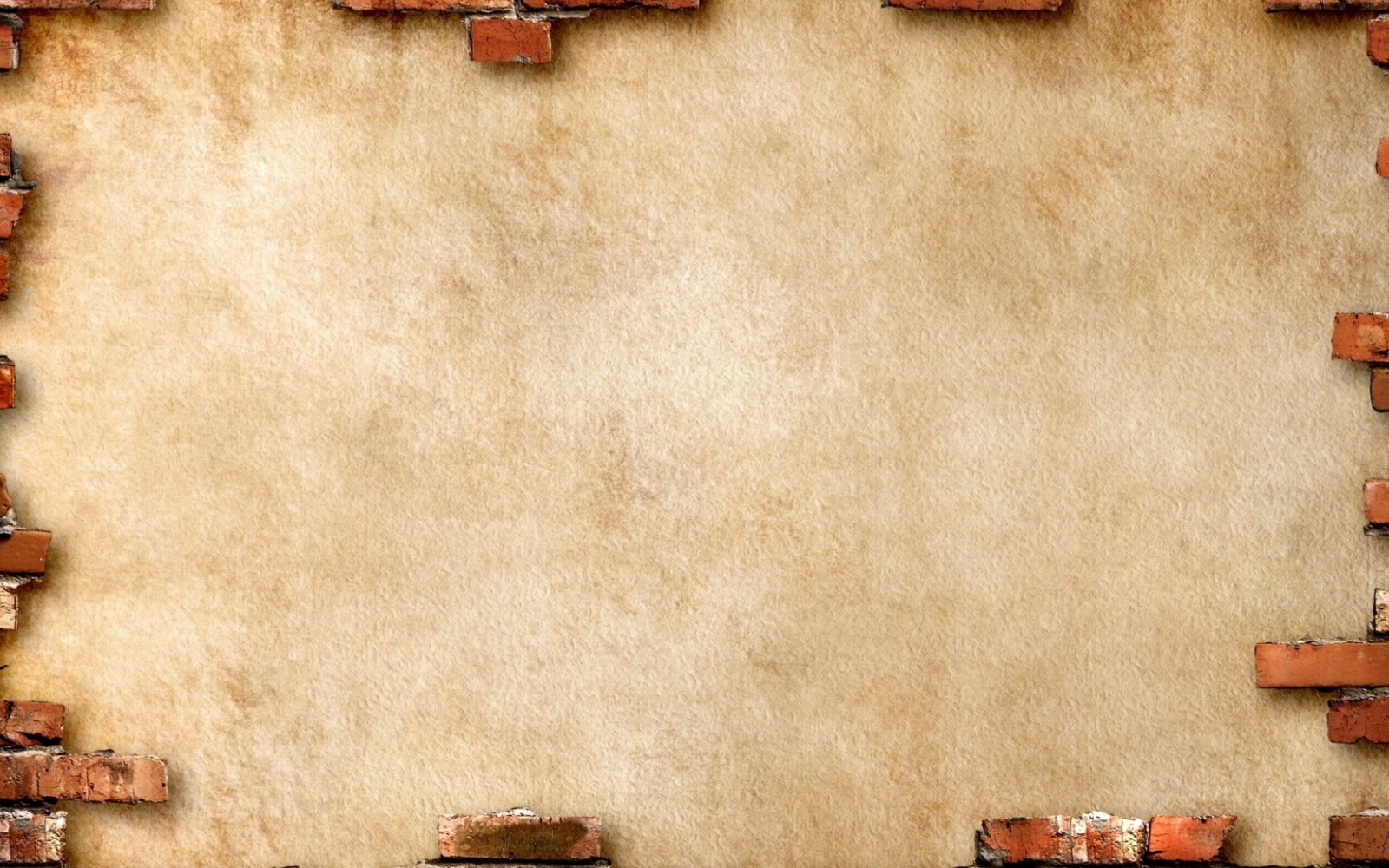 22 июня 1941годаНачалась  Великая Отечественная война.
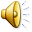 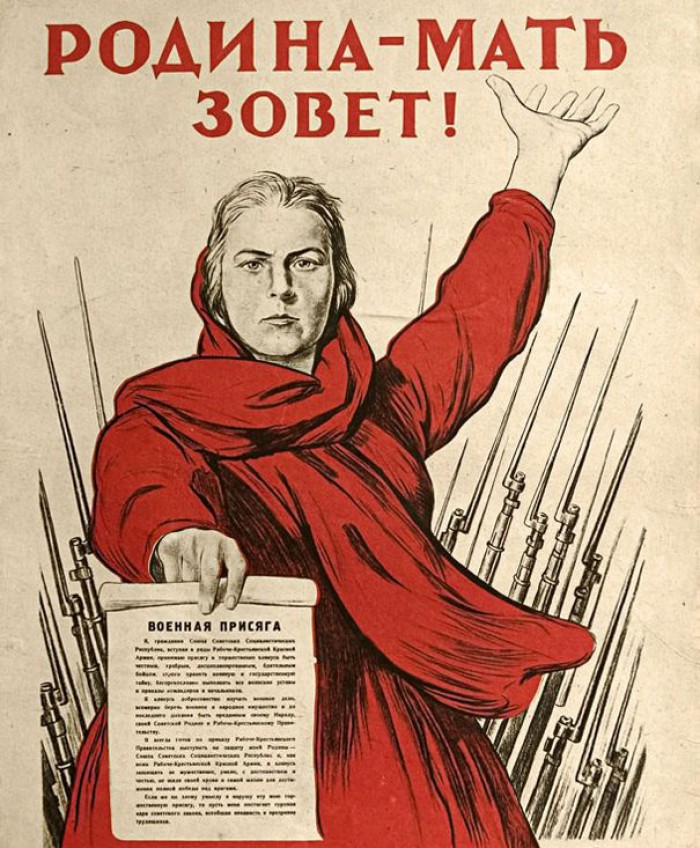 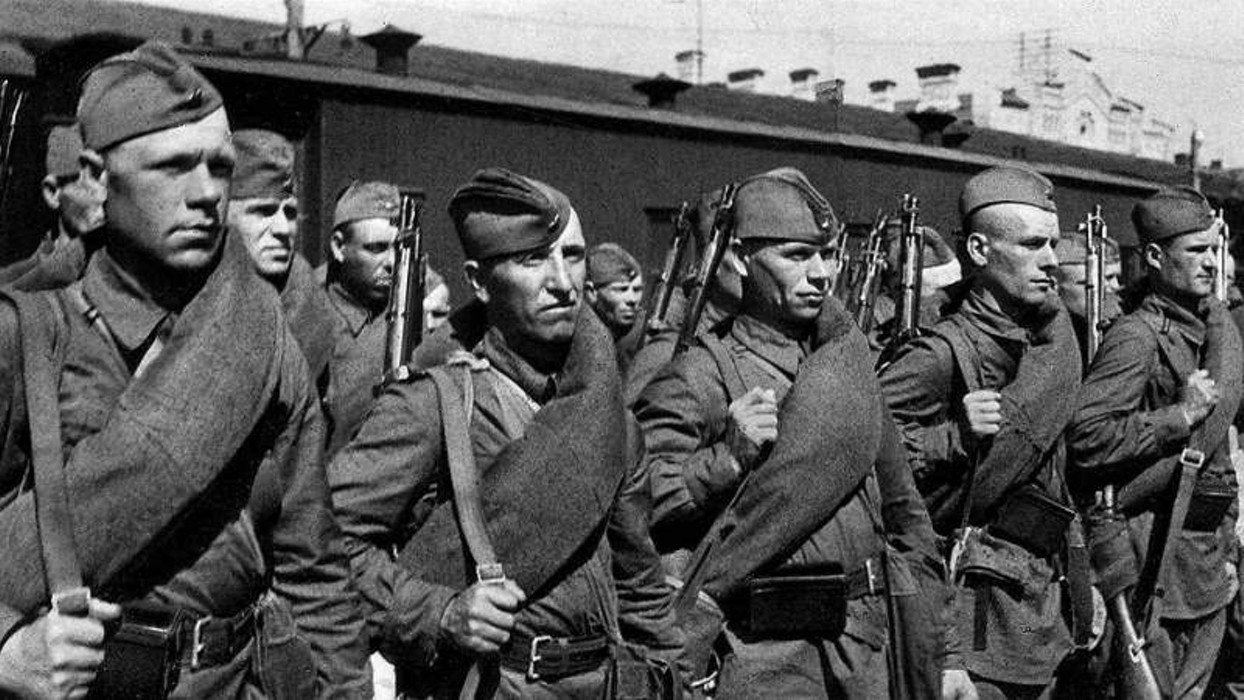 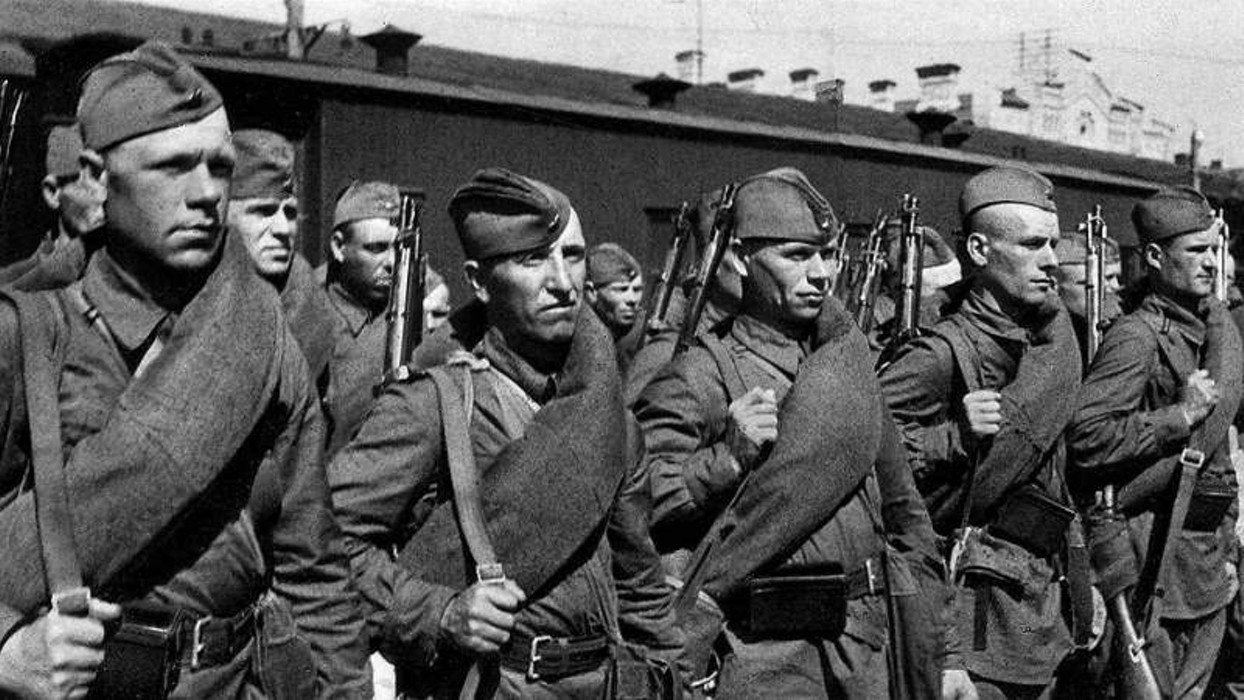 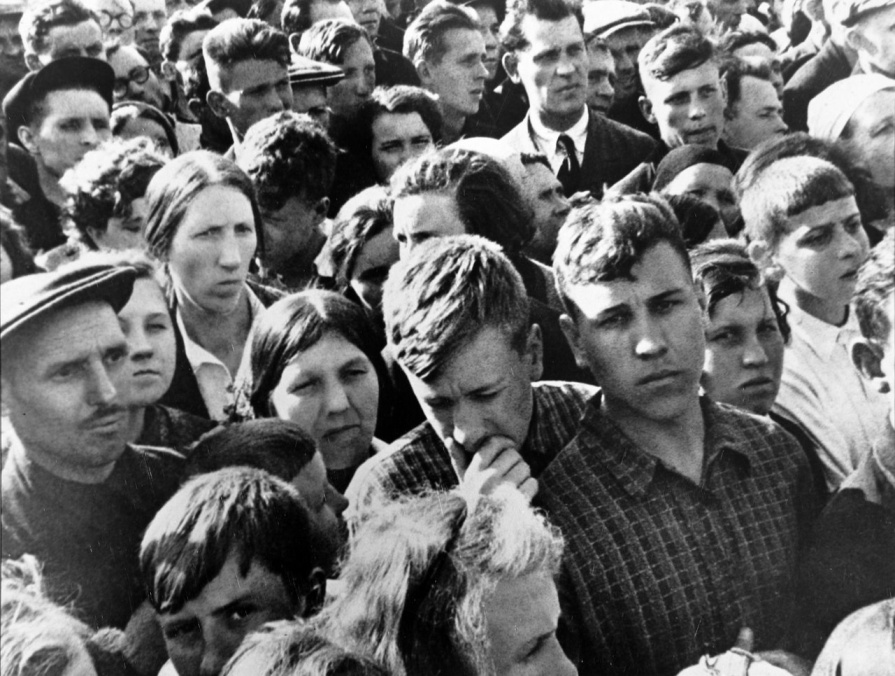 жжжж
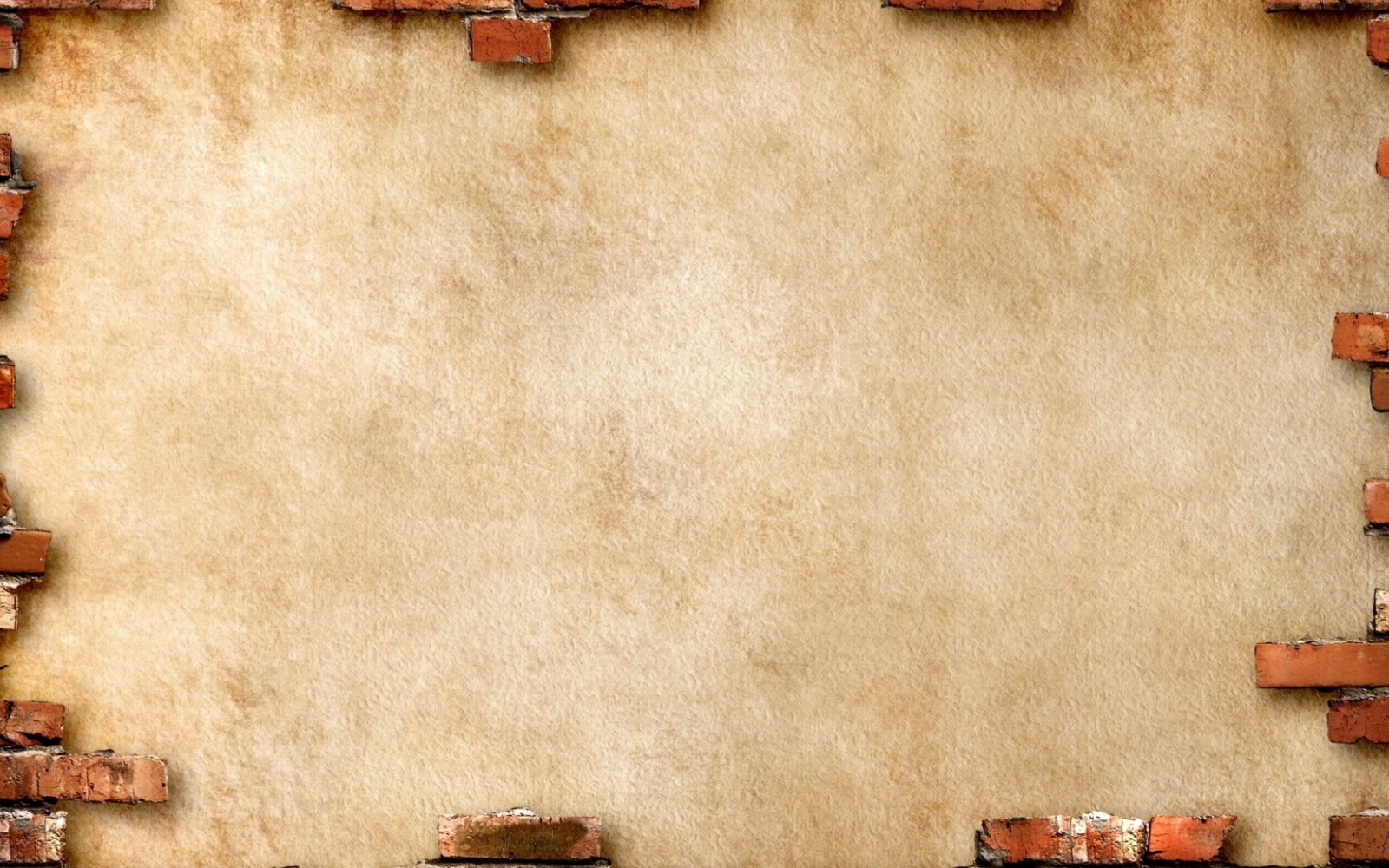 8 сентября 1941 г. фашисты захватили Шлиссельбург. Ленинград был блокирован.
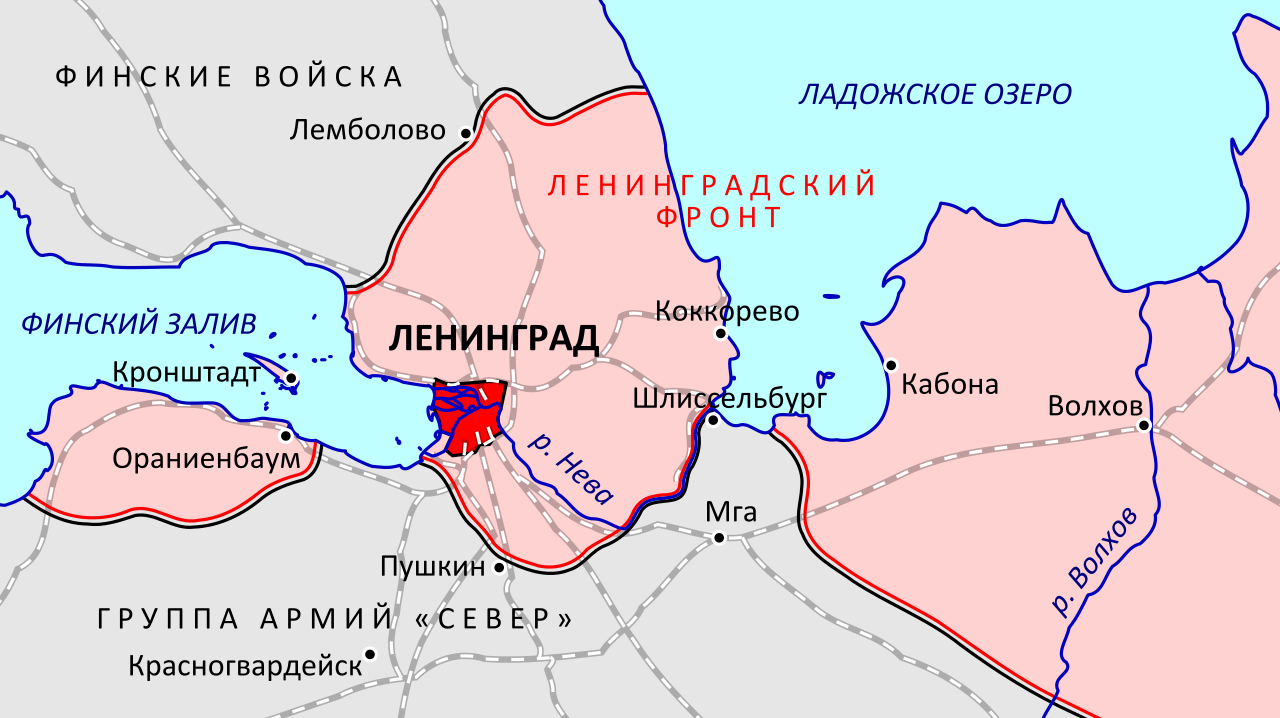 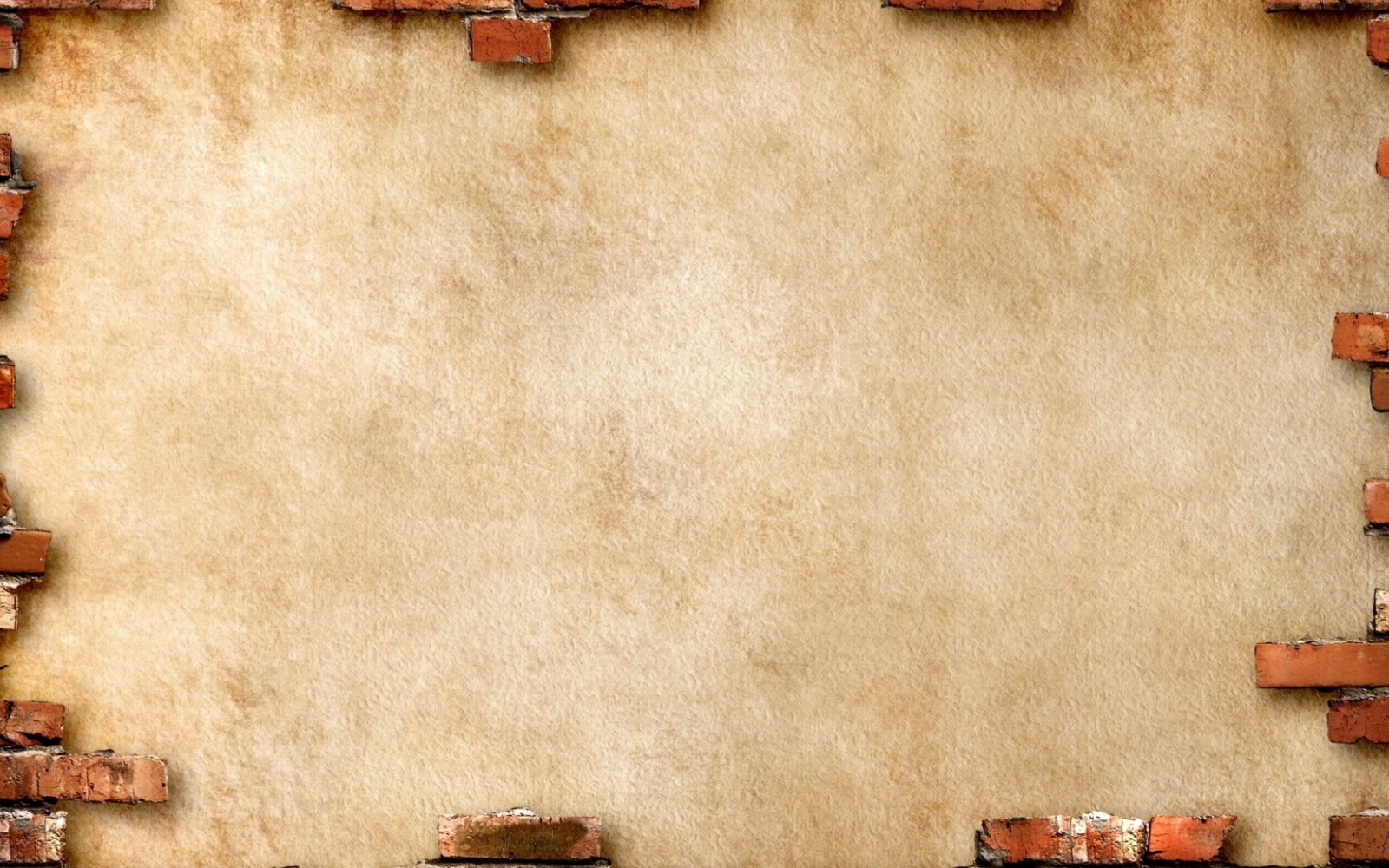 Формирование Ижорского батальона
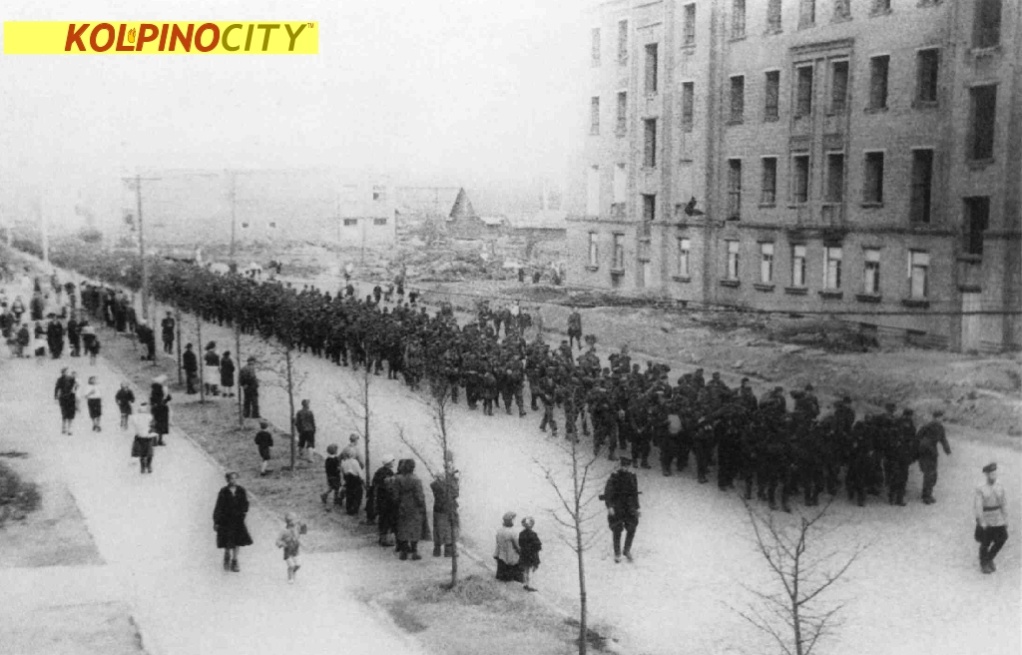 Вводятся патрули и проверка документов
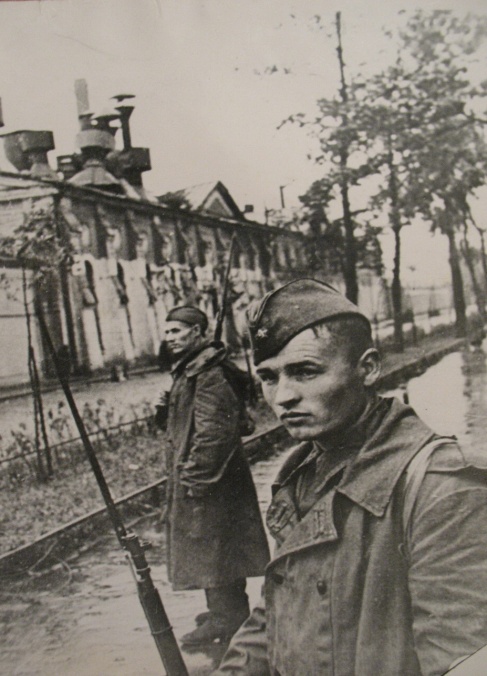 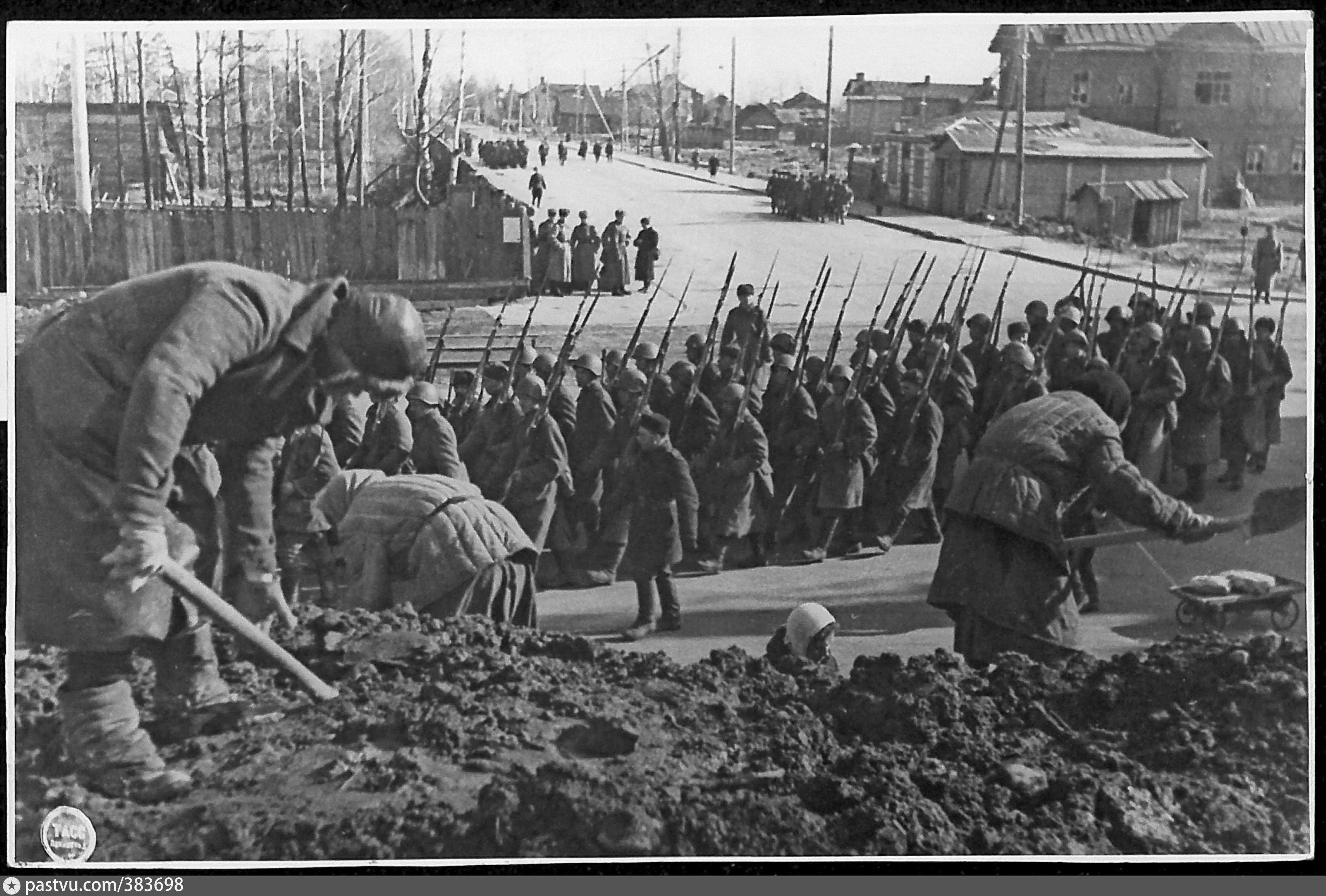 Строятся оборонительные сооружения
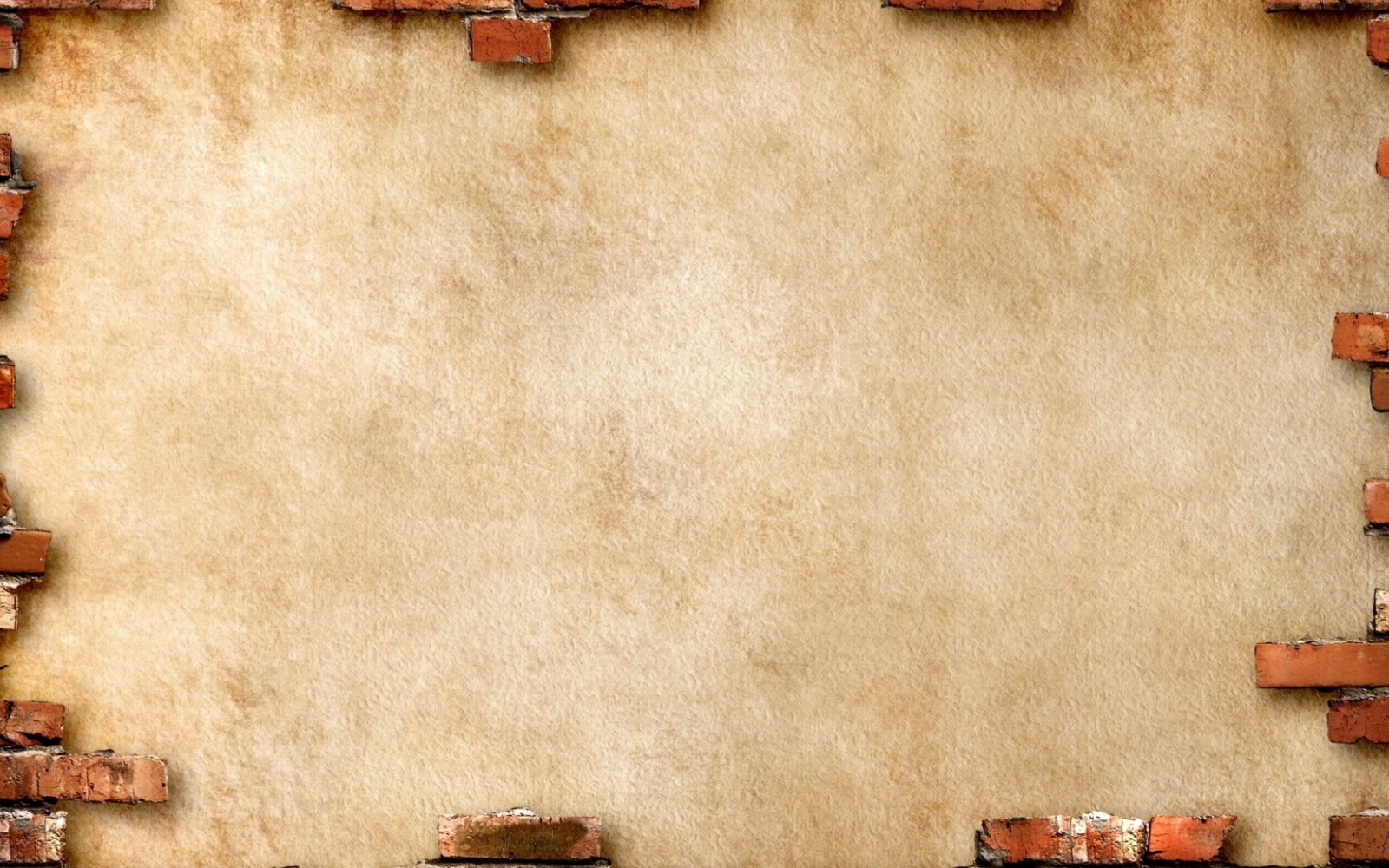 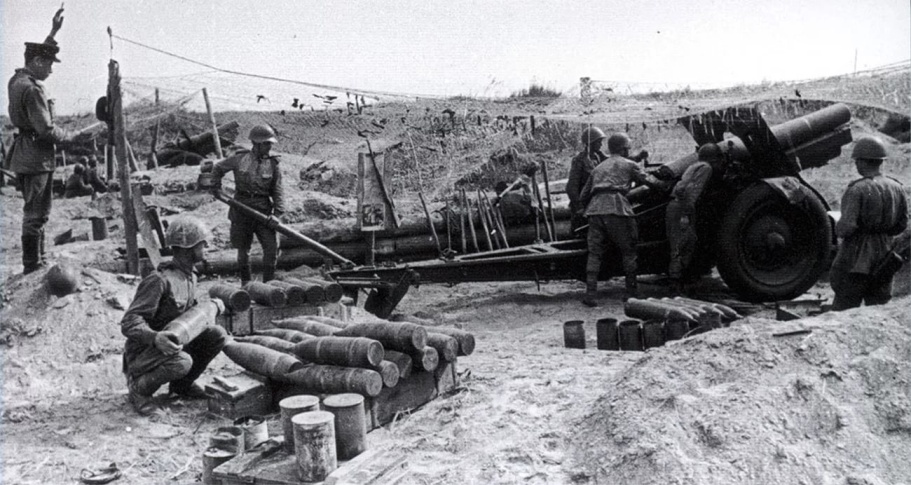 Вырыто  два противотанковых рва,120 км траншей, установлено 290 огневых точек: 9 дотов, 214 дзотов,  67 врытых в землю танковых башен, более 3000 щитков из корабельной брони.
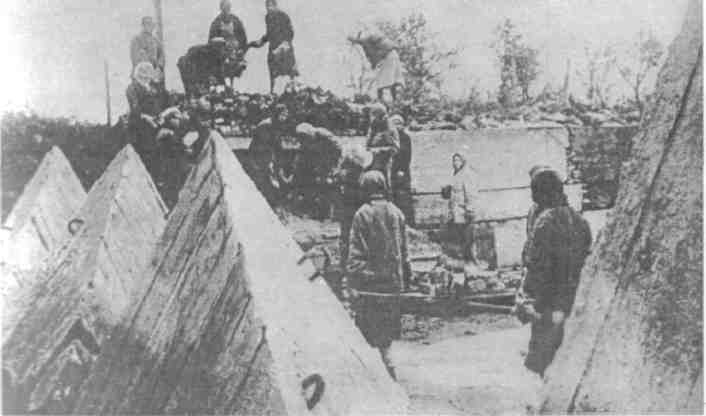 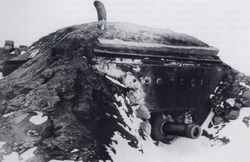 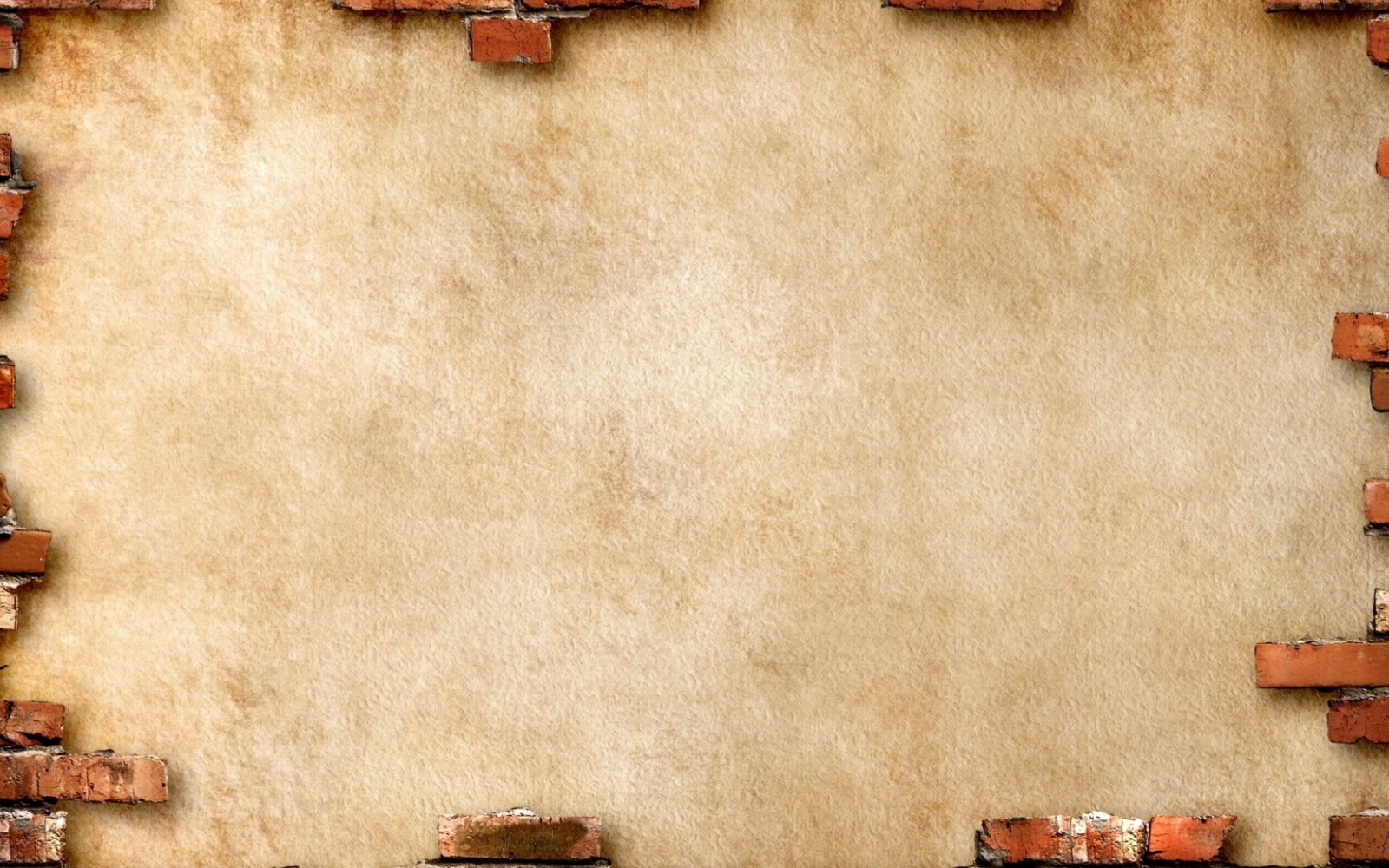 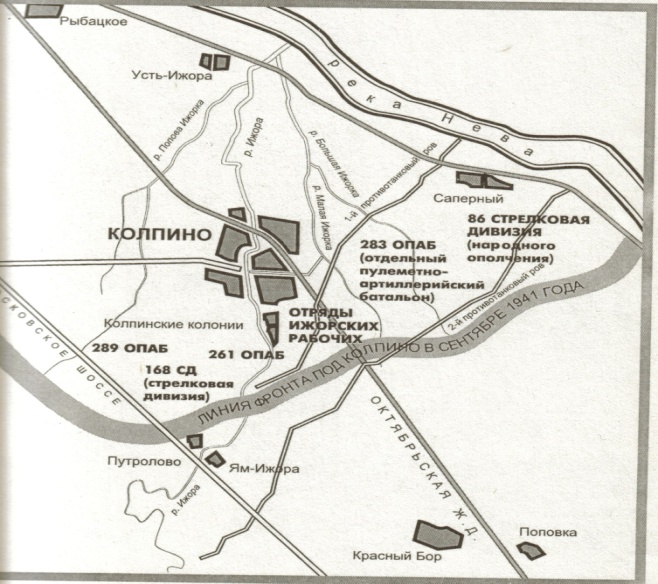 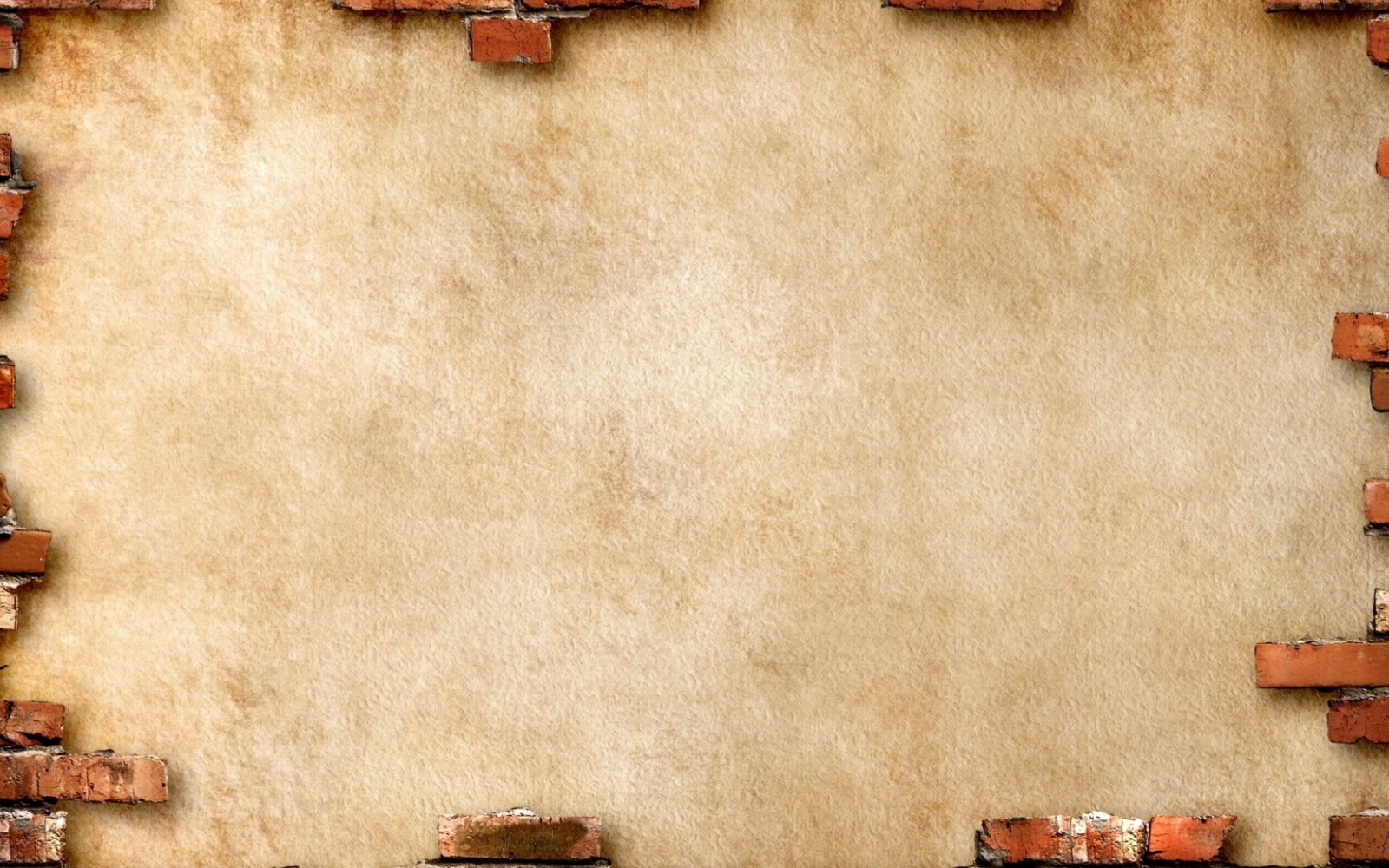 Организация работы завода в условиях блокады
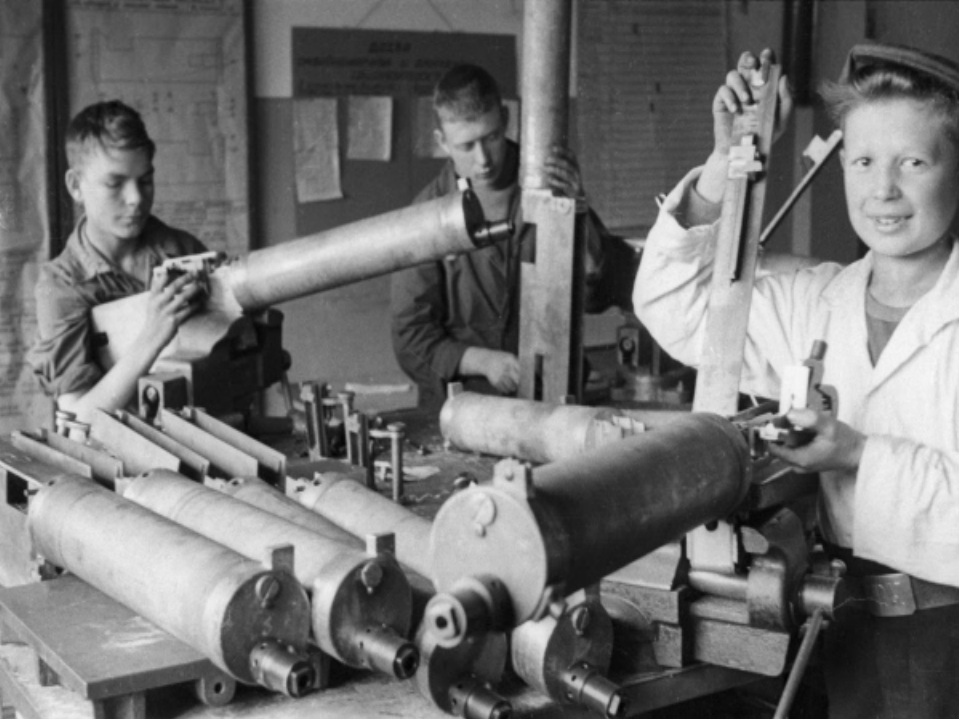 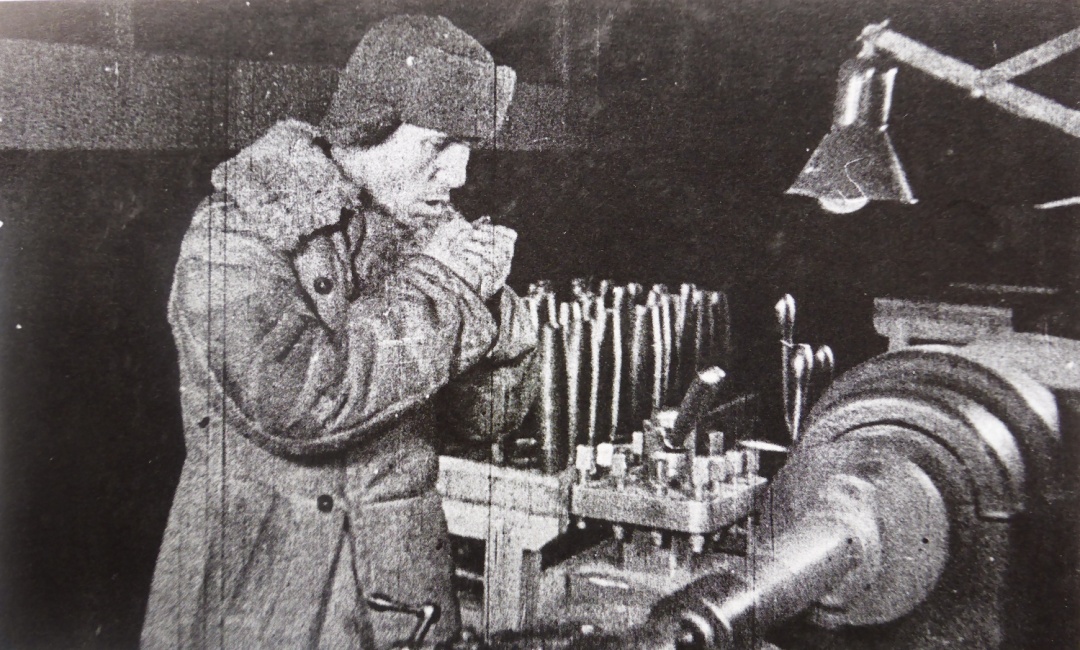 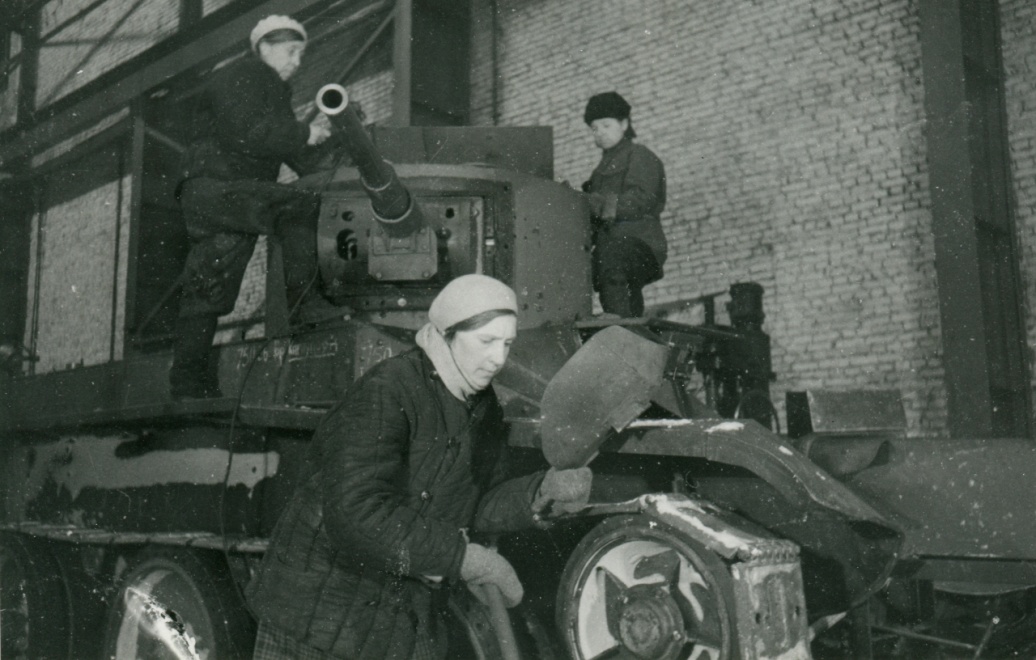 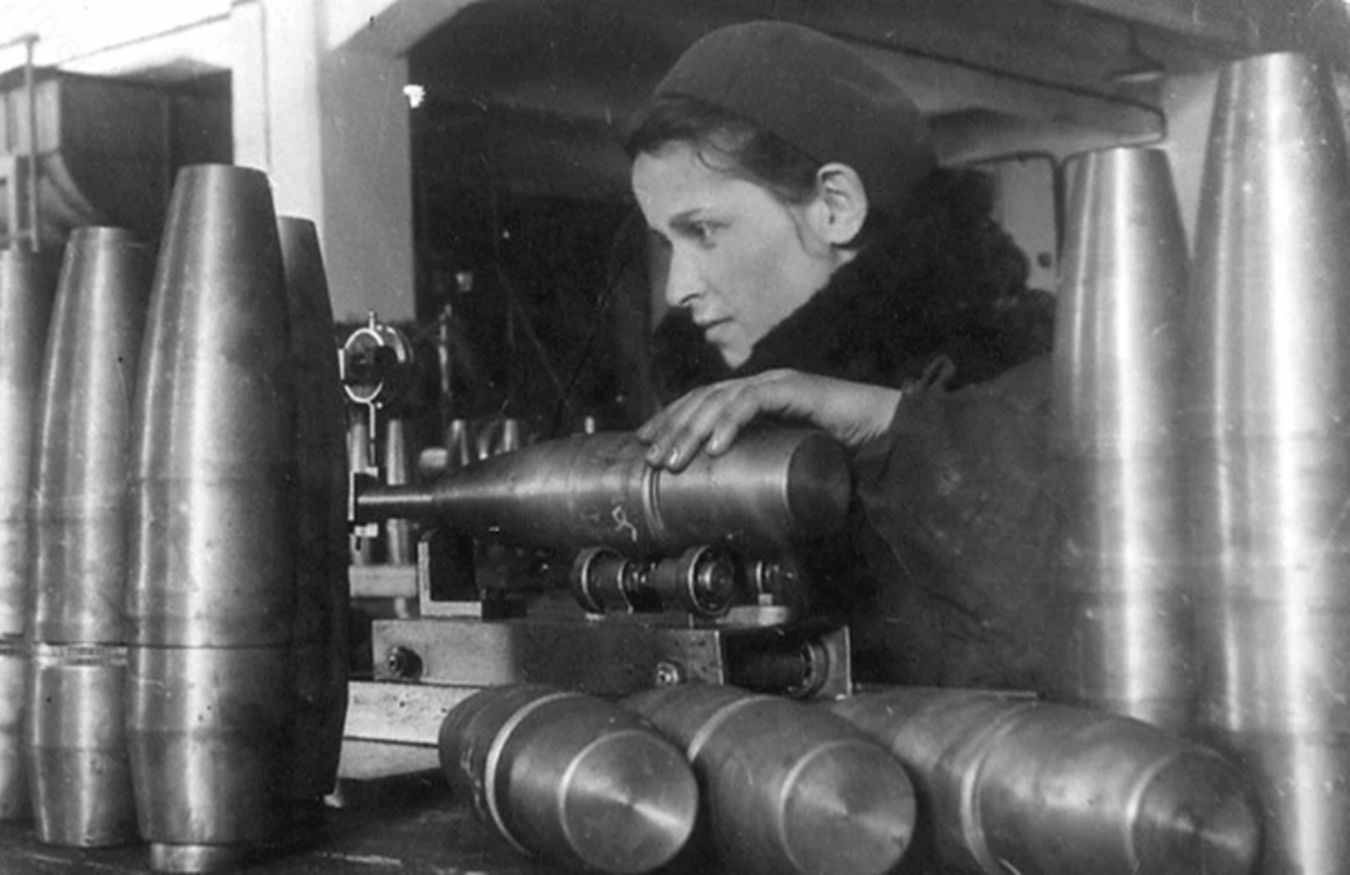 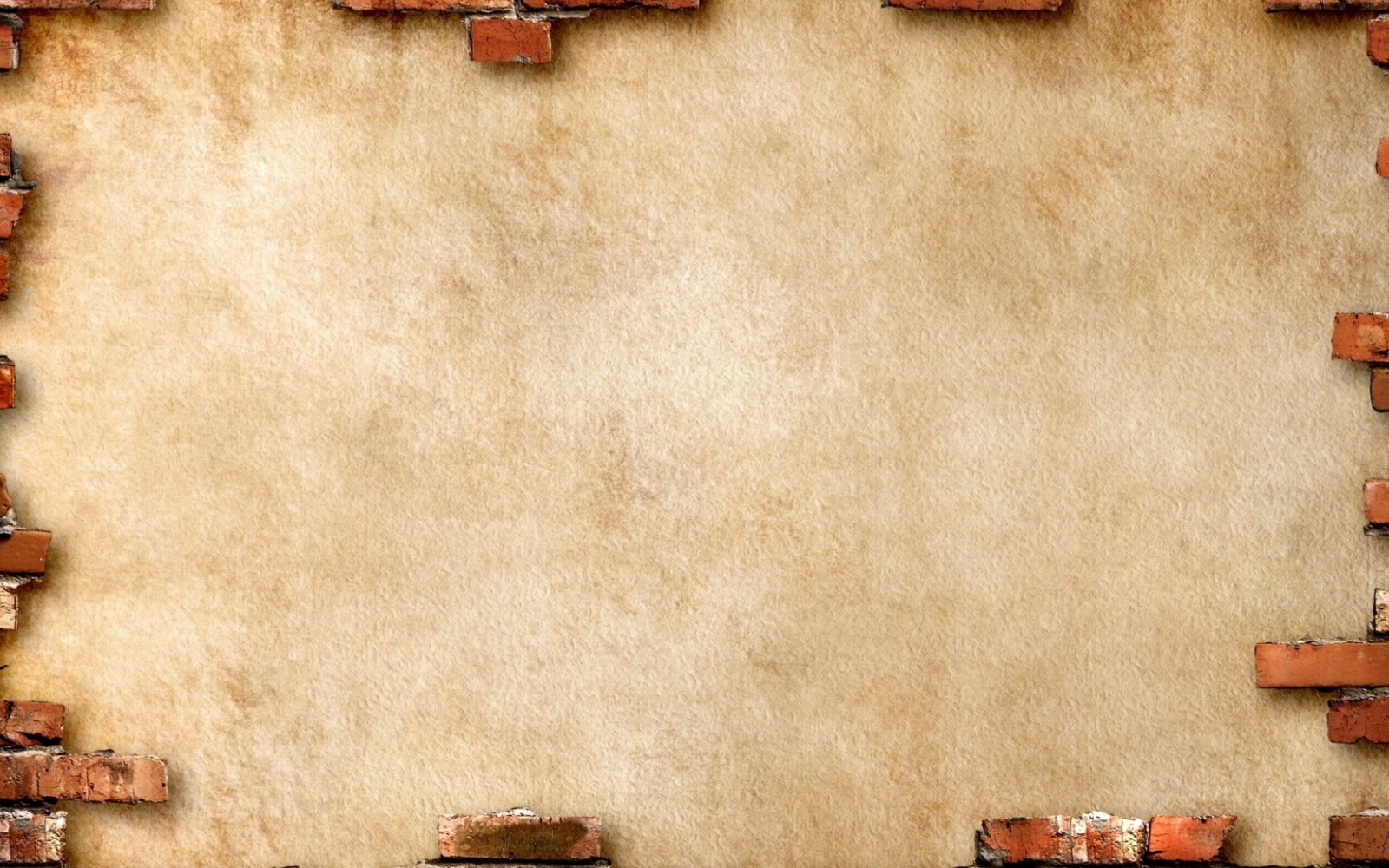 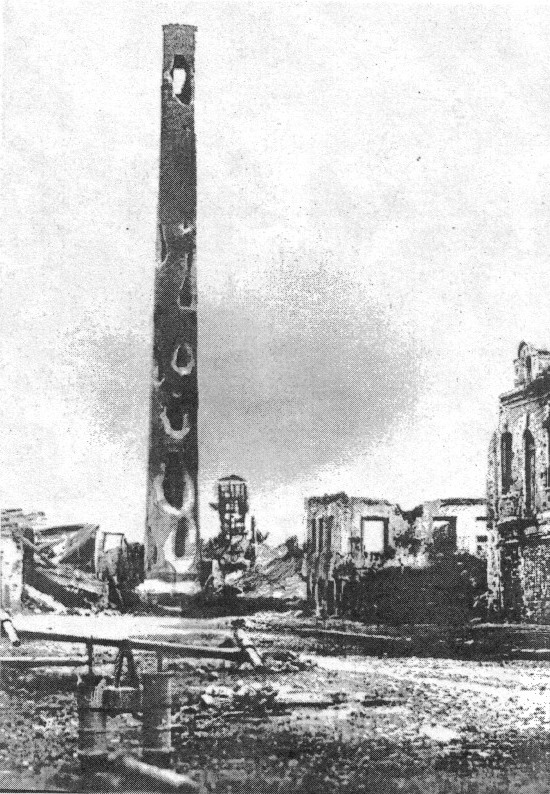 23 января 1944 года. На территории Ижорского завода около заводской трубы разорвался последний 8942 – й по счёту снаряд. Эта труба простояла всю блокаду. В  ней был оборудован наблюдательный пункт, который корректировал огонь наших батарей и засекал вражеские. Немцы пристрелялись к трубе (в ней было 23 пробоины).
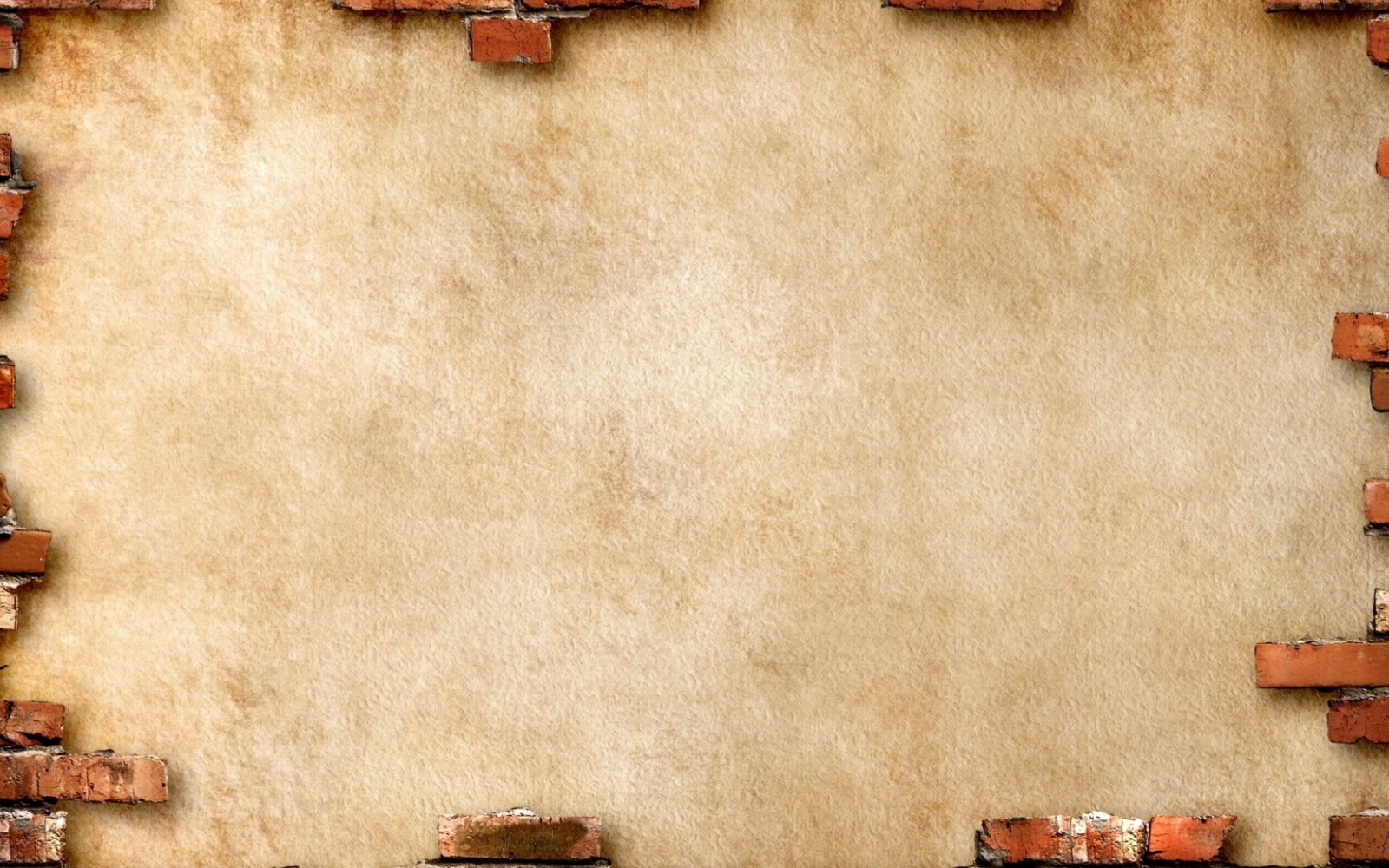 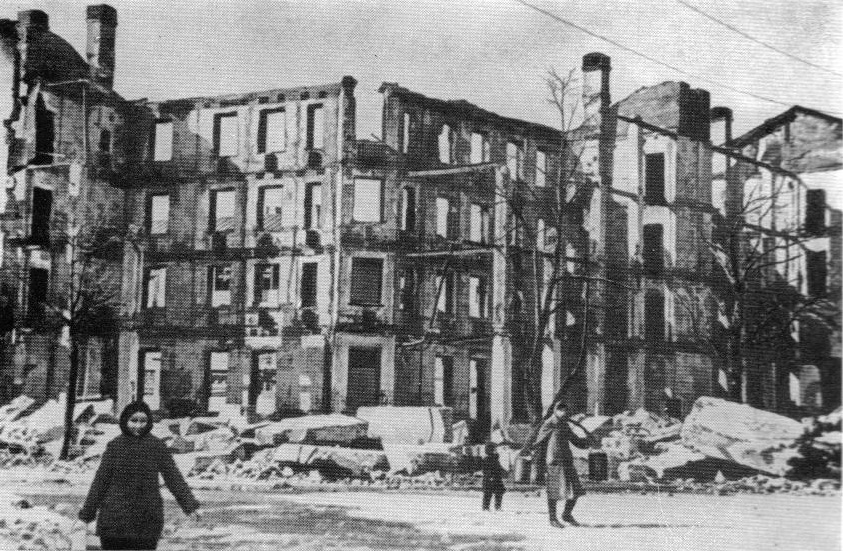 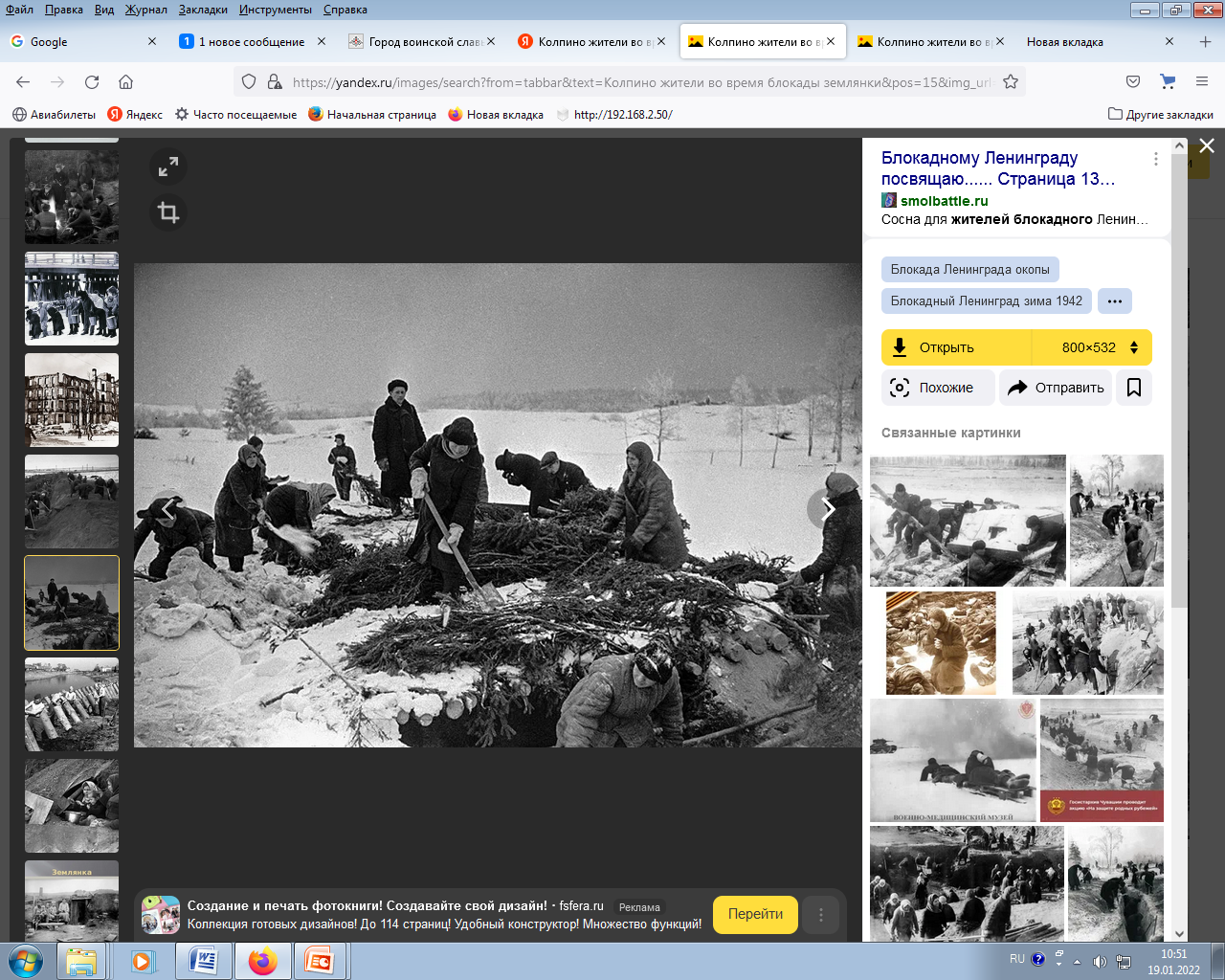 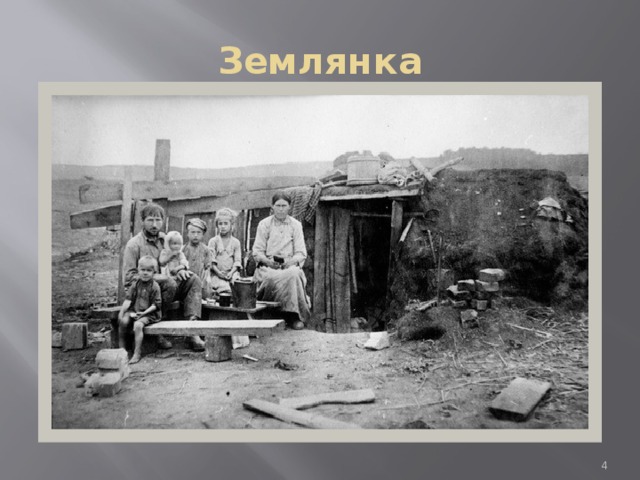 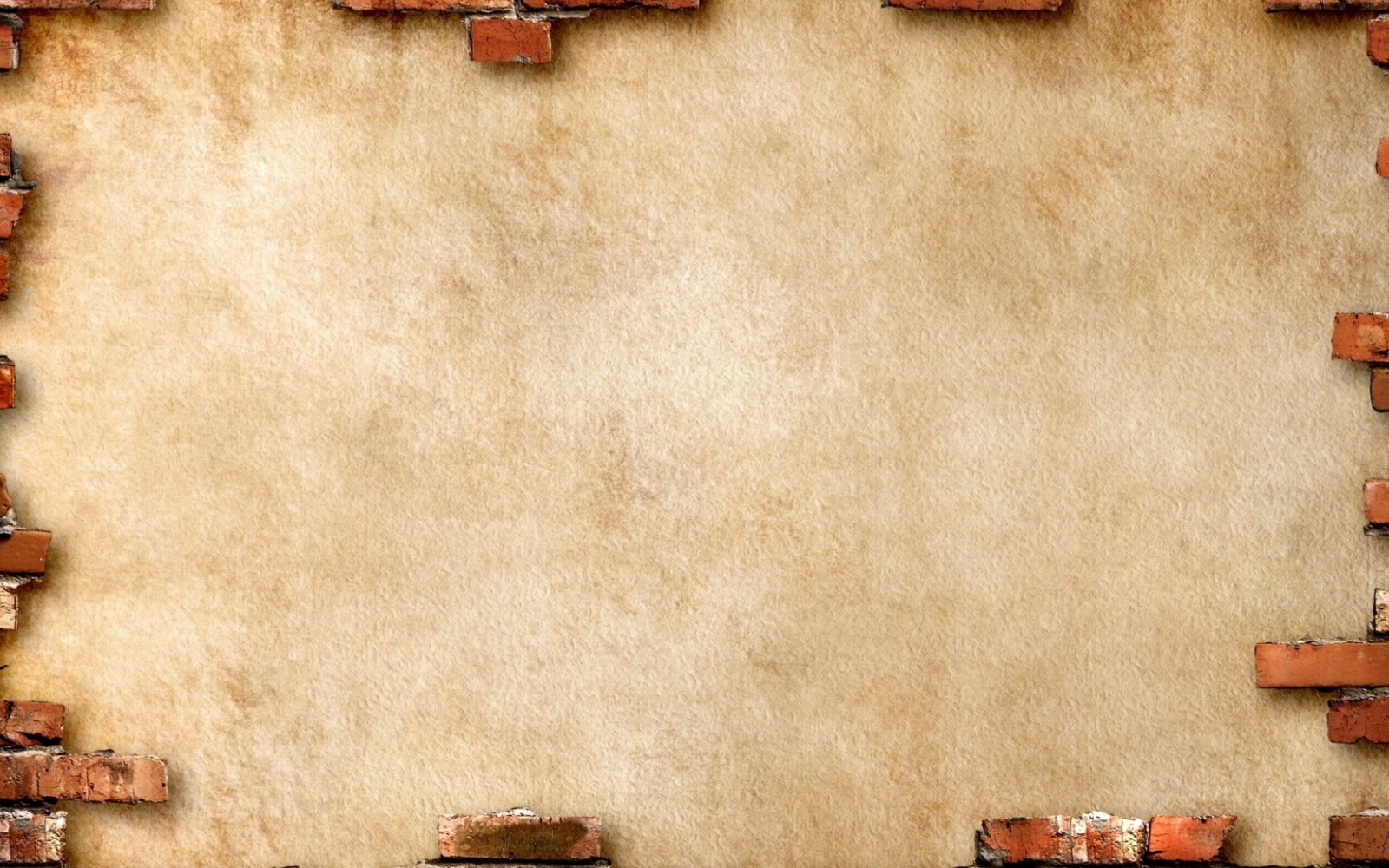 Заводская больница
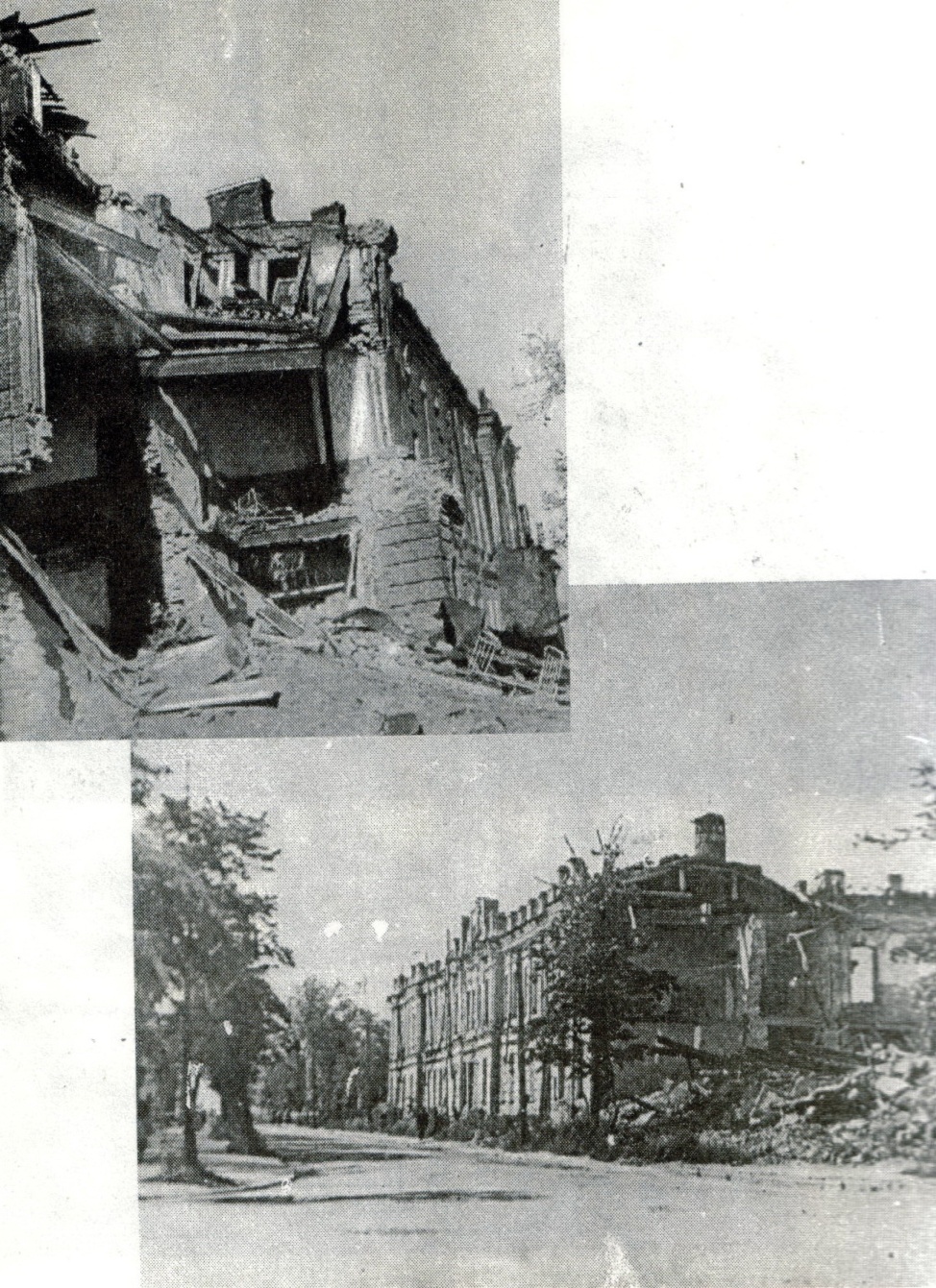 В первые дни войны хирург А.Н.Хрусталёв прочитал врачам лекции по военно-полевой хирургии.29 августа  было полно раненых. Все, кто мог, оказывали первую помощь. В первые дни обстрела был частично разрушен второй этаж больницы. Всего же за время блокады было 69 прямых попаданий.
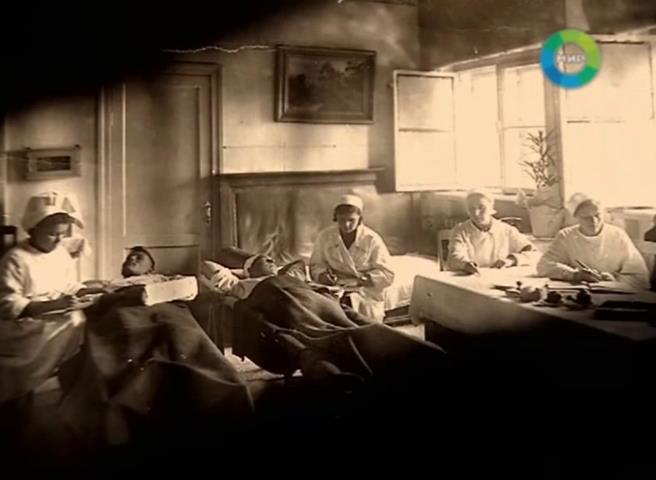 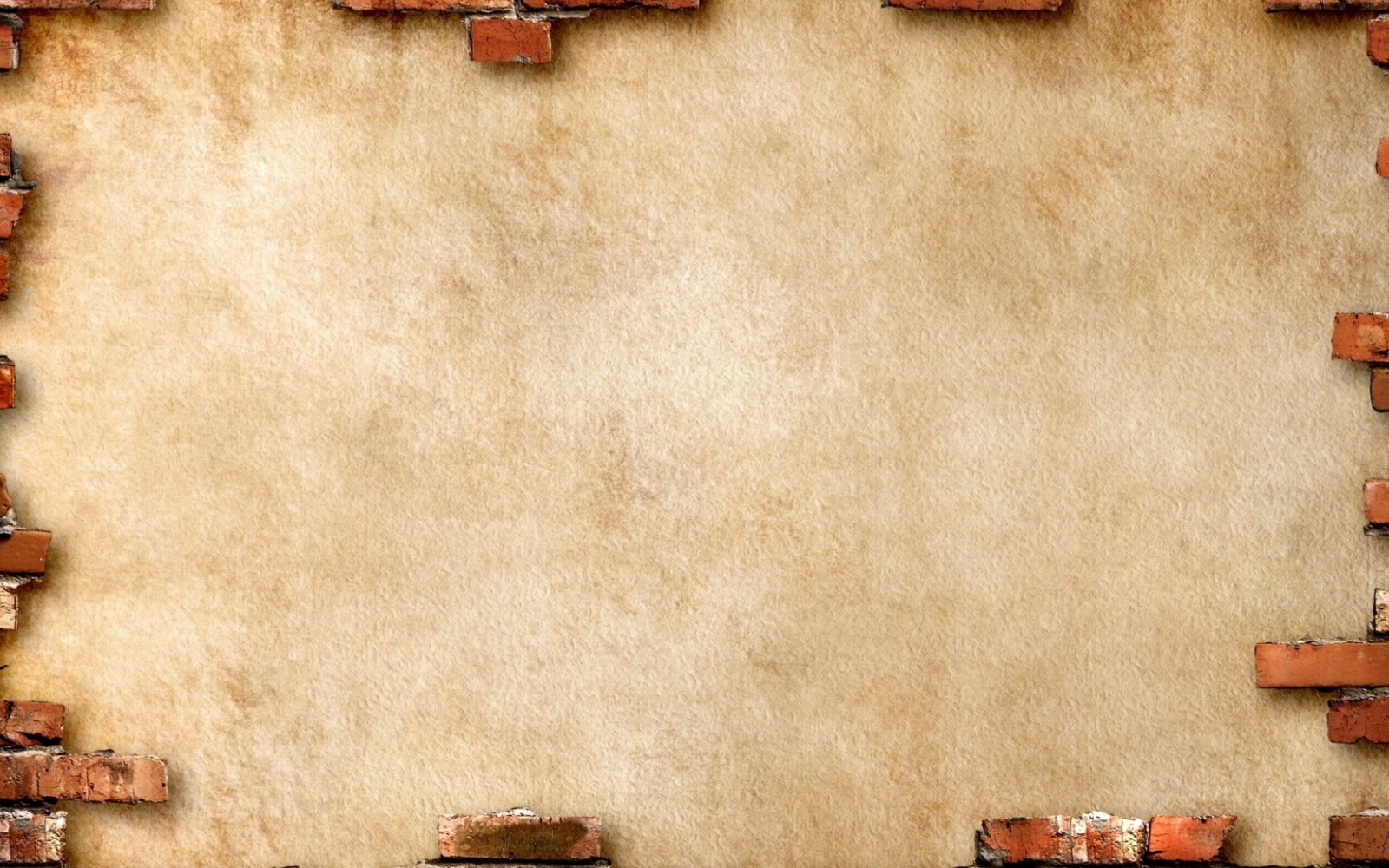 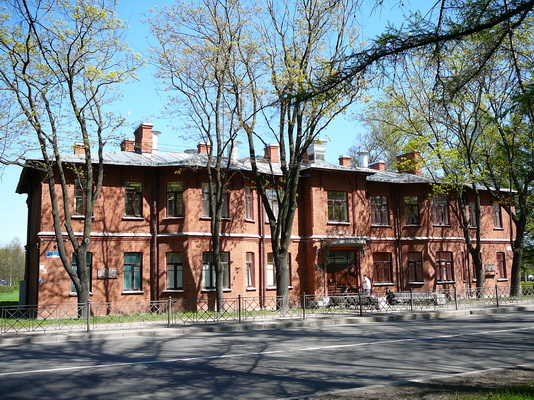 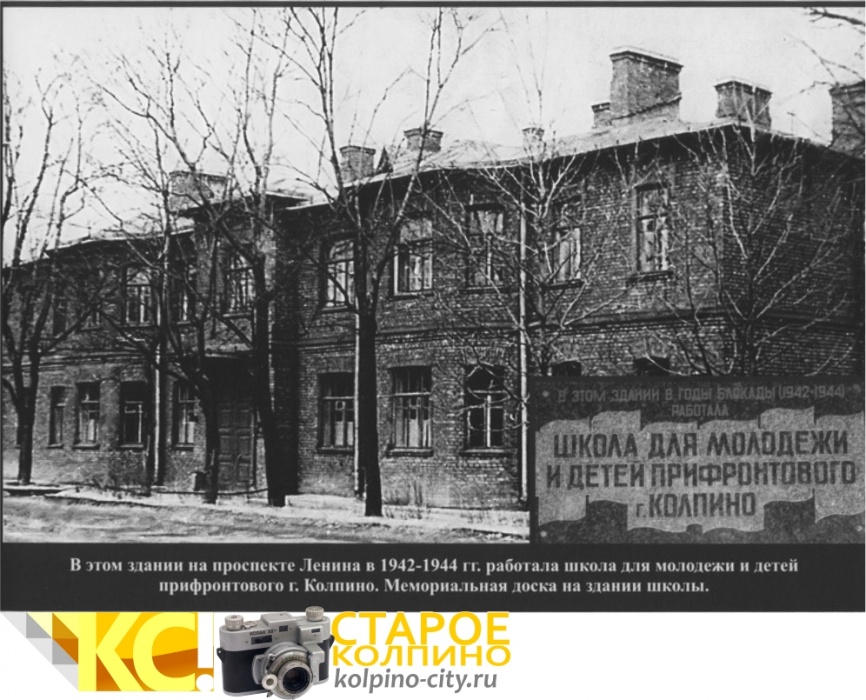 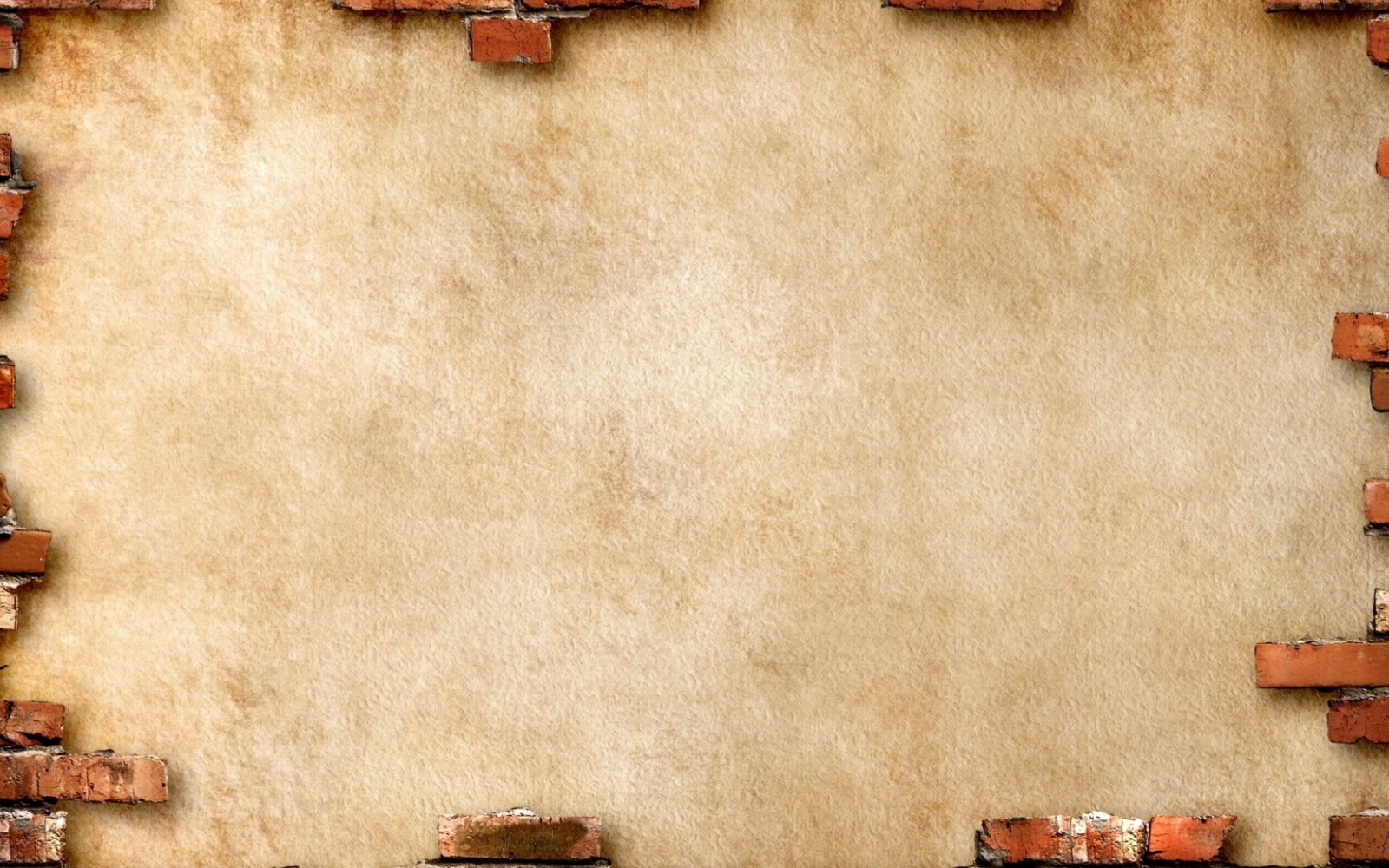 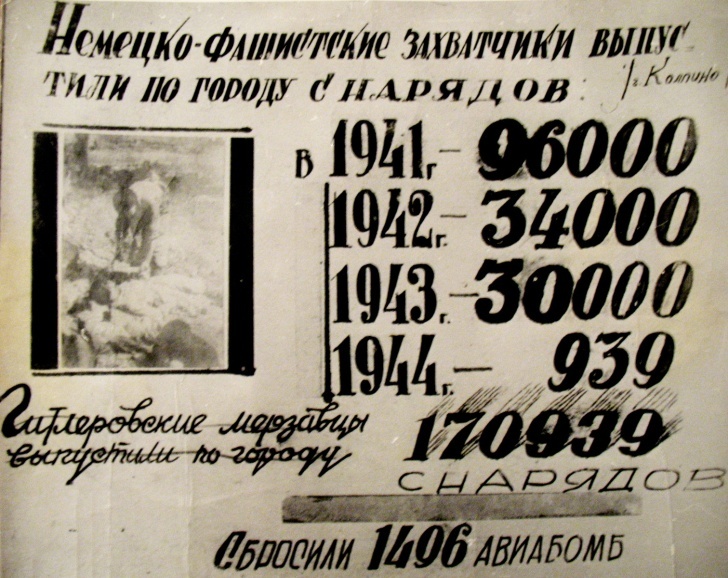 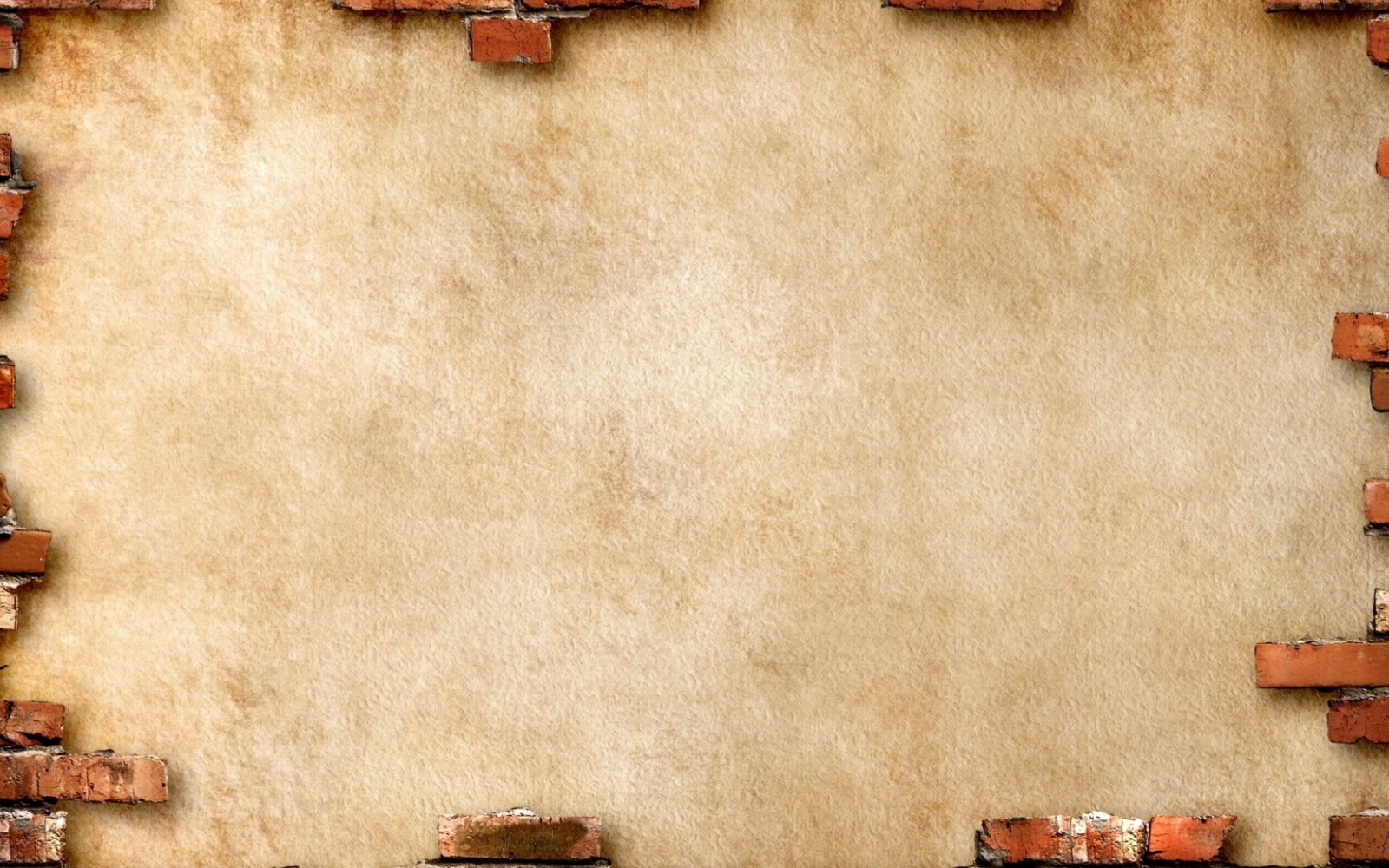 Вечером  27 января по радио объявили о полном снятии блокады.
30-го  января из Ленинграда пришёл первый пассажирский поезд.
Началась новая жизнь – послевоенная. Отдыхать было некогда. Из 2183 жилых домов к январю 1944 осталось 327. Из 45000  жителей – 2196. Постепенно люди стали возвращаться…
В восстановлении родного города и завода принимали участие все, и даже дети.
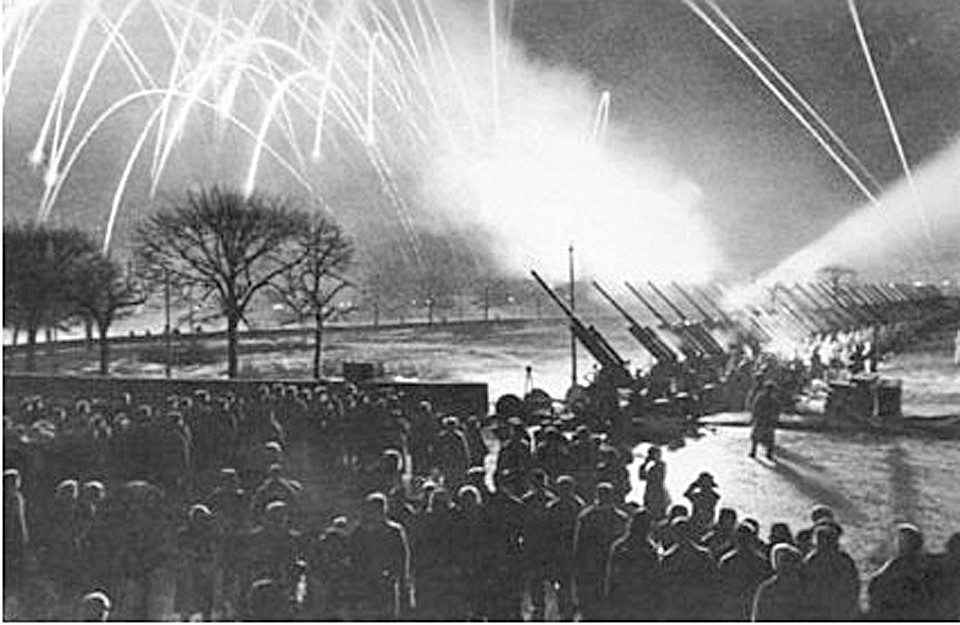 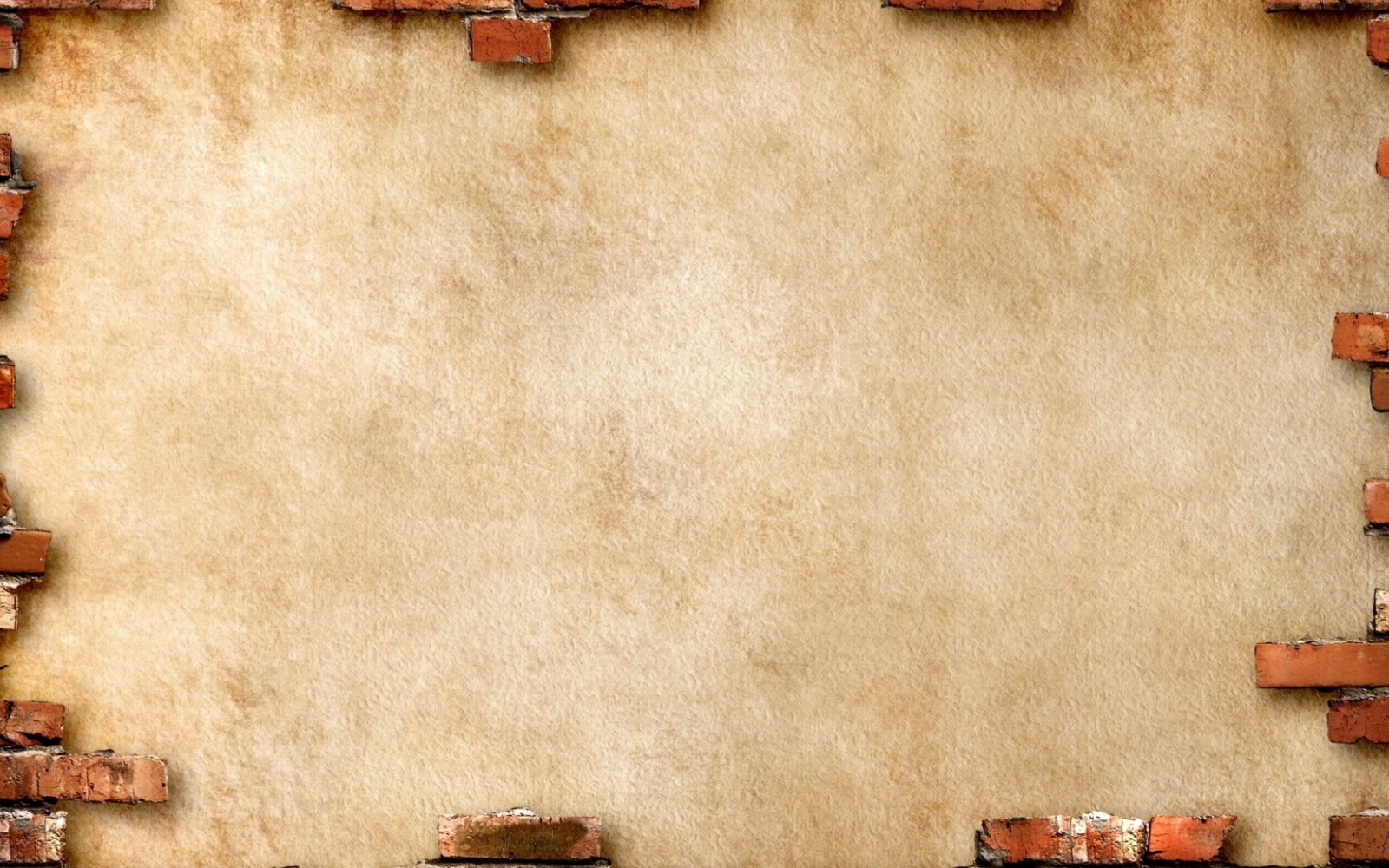 Мы не забудем тех , кто отдал жизнь за Родину, за счастье нынешних поколений.
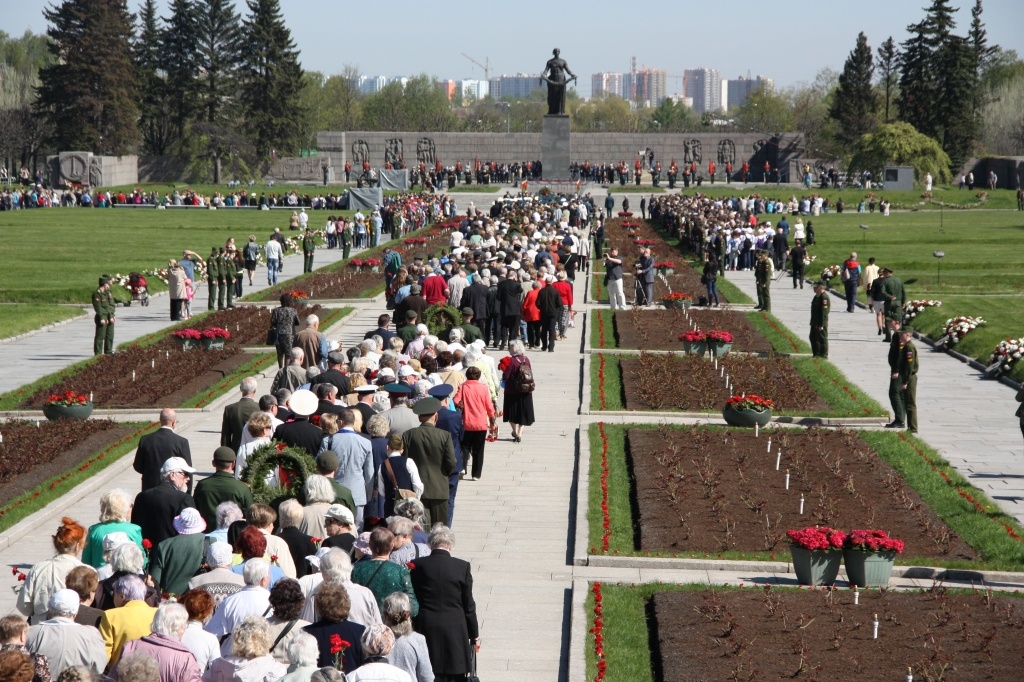 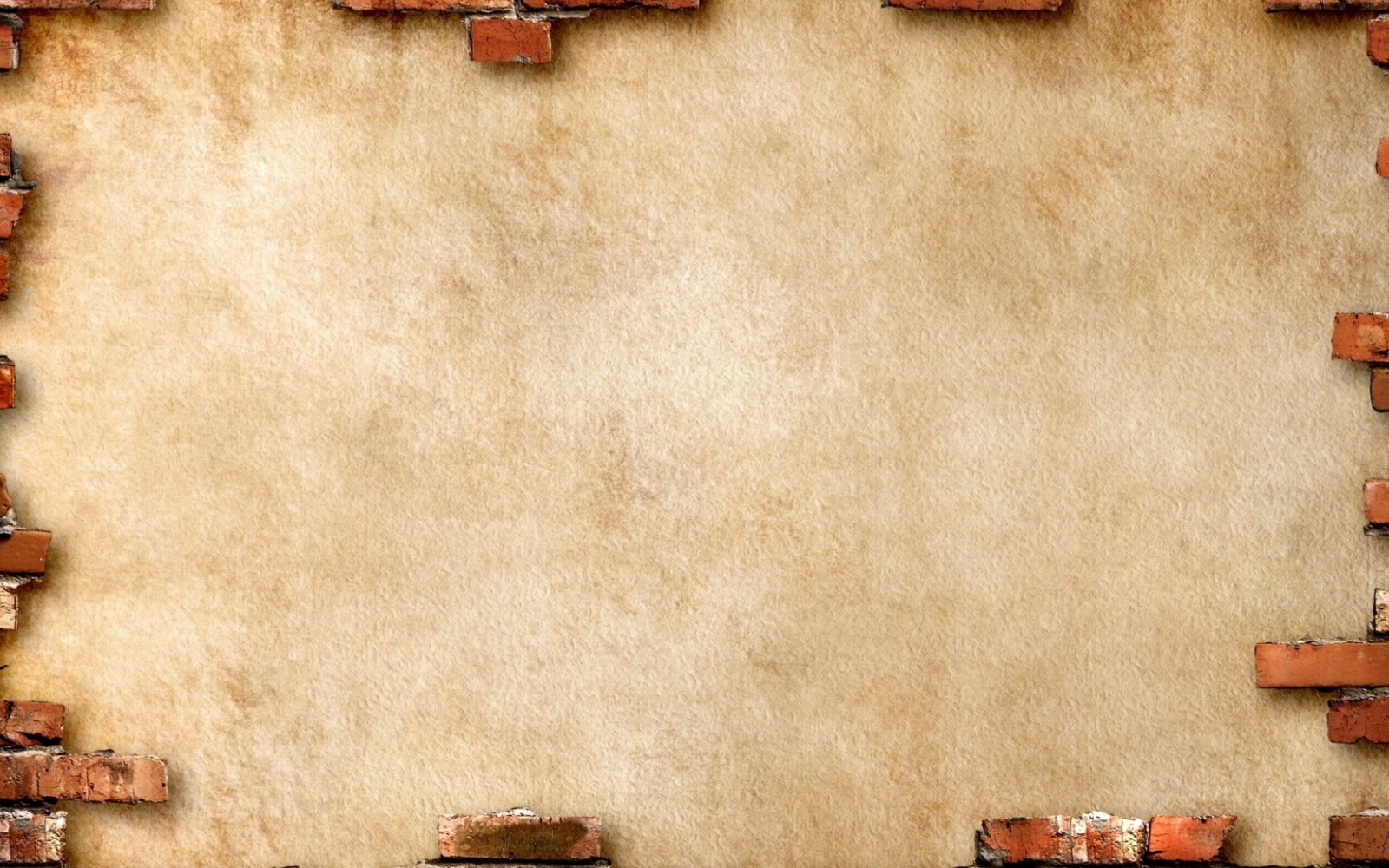 Источники информации:1. Адамович А., Гранин Д. Блокадная книга.-СПб. «Печаный двор», 1994.-390с.2.http://doshkolnik.ru/patriotizm/11989-blokada.html;3. https://nsportal.ru/nachalnaya-shkola/vospitatelnaya-rabota/2017/10/21/klassnyy-chas-po-teme-blokada-leningrada;4. http://doshkolnik.ru/patriotizm/11989-blokada.html;5. https://intolimp.org/publication/biesieda-sniatiie-blokady-lieninghrada.html;